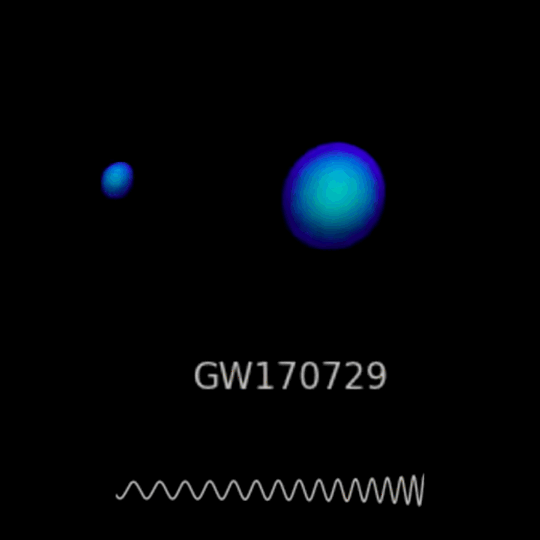 1
Current and Future capability of Compact Binary Coalescence Parameter Estimation (PE) methods
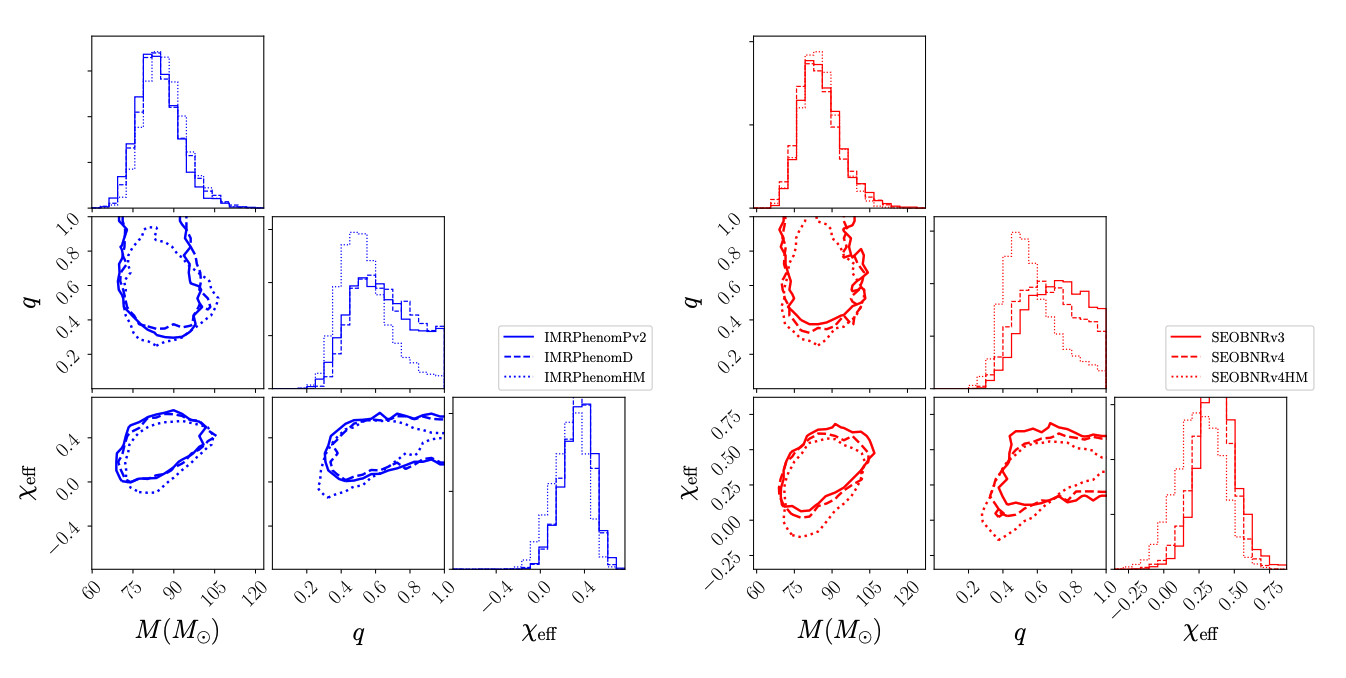 Sterling Scarlett  LIGO SURF 2024
Mentors : Alan Weinstein & Jacob Golomb
1
Introduction to PE
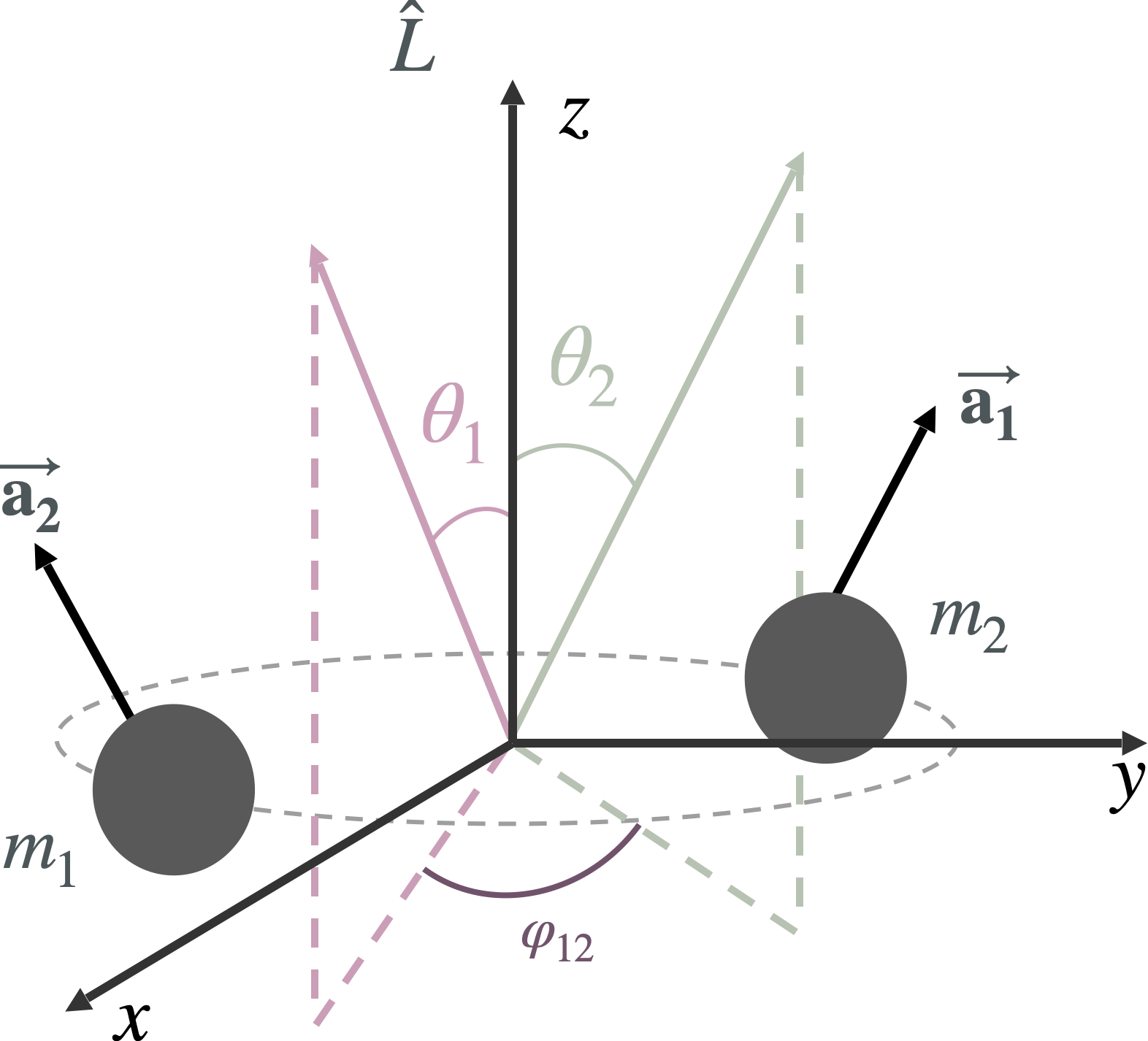 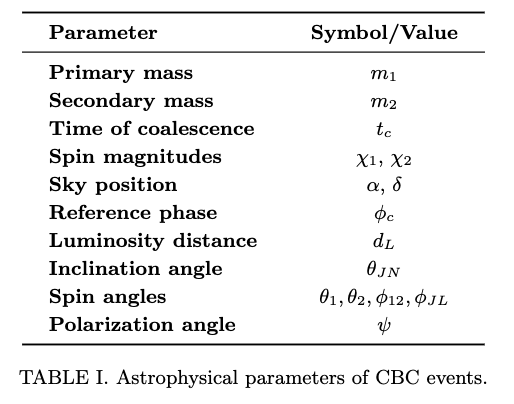 2
Methods of PE
Bilby
Bayesian Inference Likelihood based
Simulation based likelihood free
Dingo
Fisher information  matrix
GWFish
Approximates likelihood to assume the error distributionsin the parameter errors are Gaussian
3
Motivations for Research
Understand Current Confidence Layers of PE  and Offer Predictions on the Future
- Currently there exist a preestablished hierarchy of PE methods, so one of our focuses is to provide qualitative and quantitative  understanding on the current state of PE and potentially offer predictions on the future of it, via comparative analysis  of the Speed Accuracy  Precision and Gausianity
Test Dingo
Test Reliability of Fisher matrix in 3G detectors
- Given that Dingo isn't fully understood, an aim of my project is to test current Dingo against the standard Bilby, measuring how close/far it is.
- In 3G detectors such as a Cosmic Explorer (CE) we predict  less noise interference will make the distributions of parameters look more uniform. This will potentially make fisher matrix approach to PE useful at high SNR.
4
Dingo Challenges
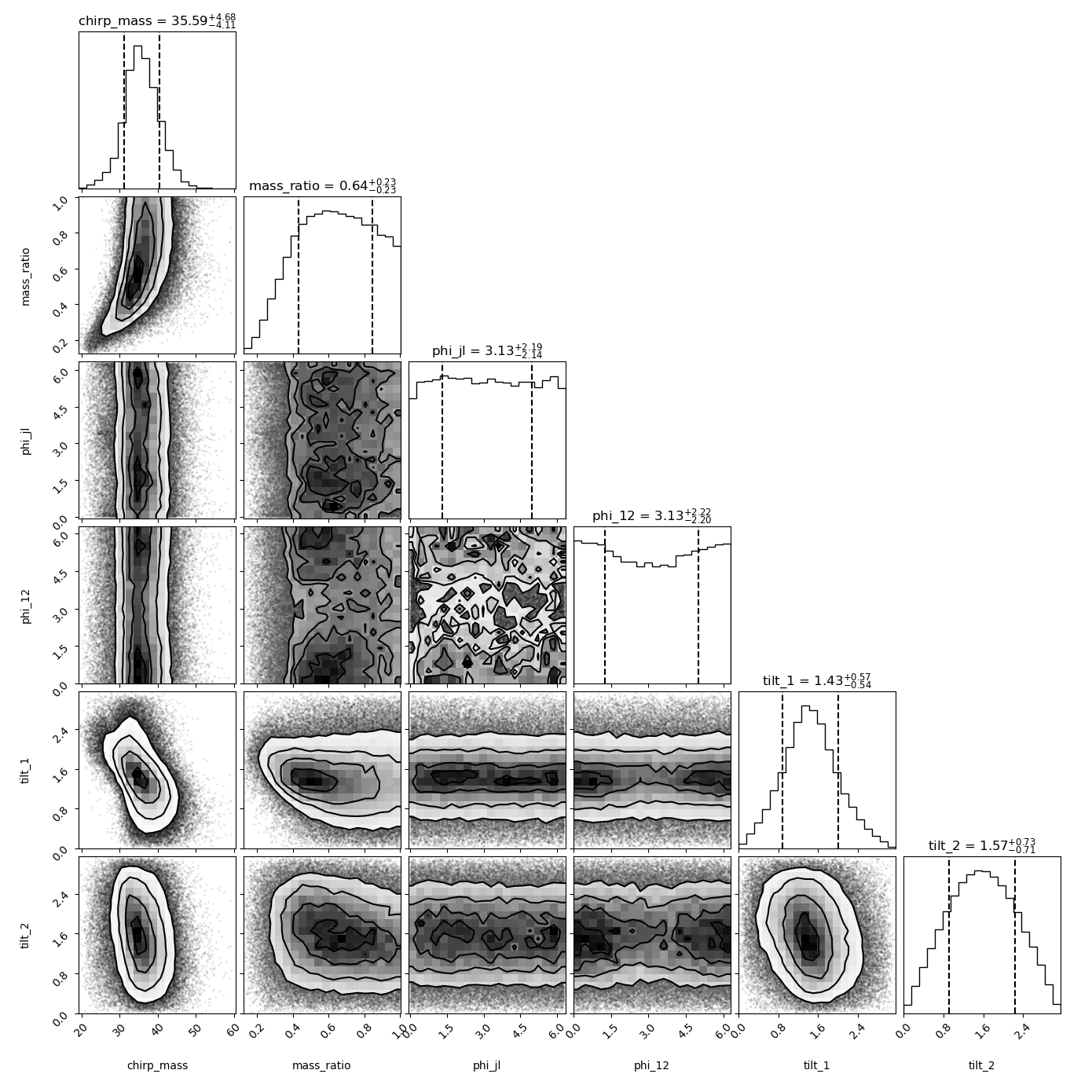 Dingo
- There exist pre trained Dingo networks for 04 real and synthetic noise that can conduct PE, but none for 05 and CE simulations.
- We Aimed to train Dingo to be capable of conducting 05 and CE PE but were unable to train an effective model by the end of the summer, so we focus our comparison of Bilby and Gwfish in this presentation.
5
Incorporating Priors into posteriors from GWFish
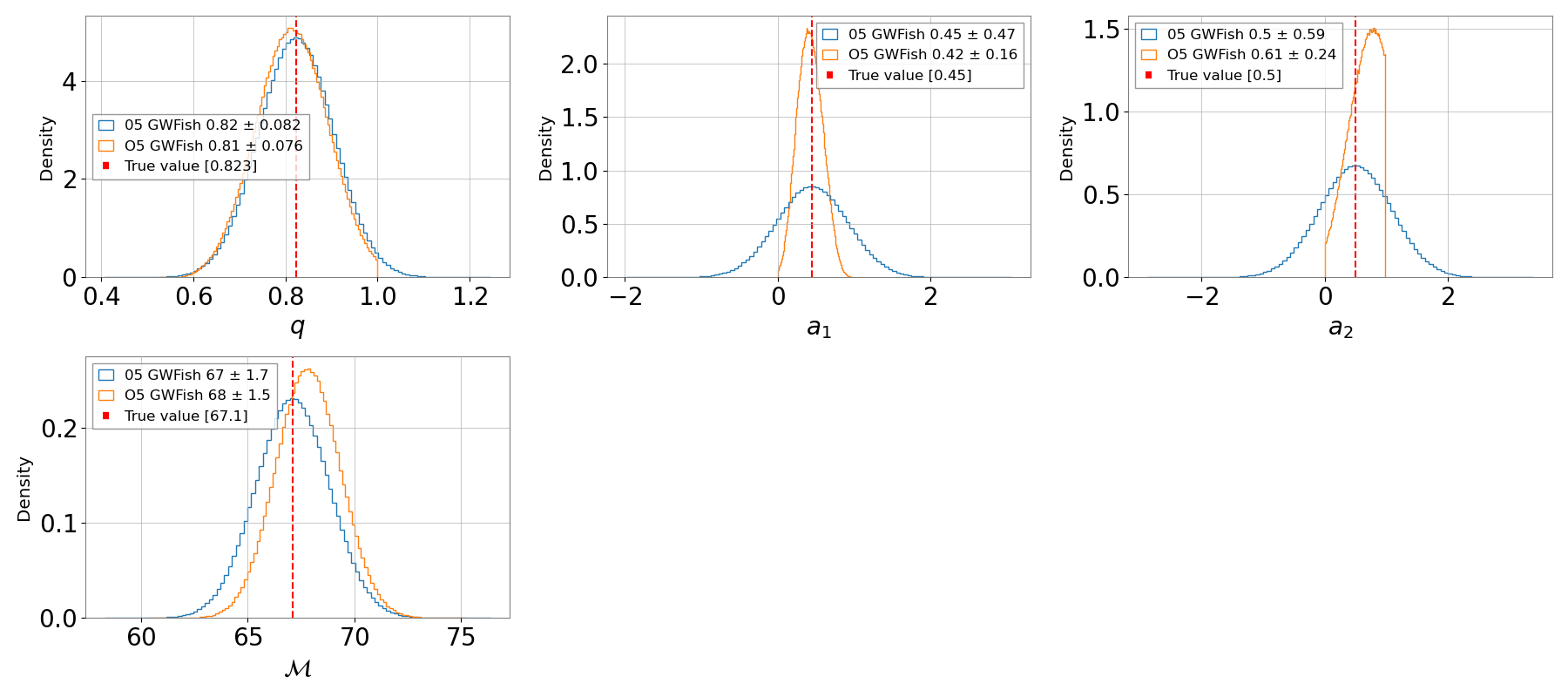 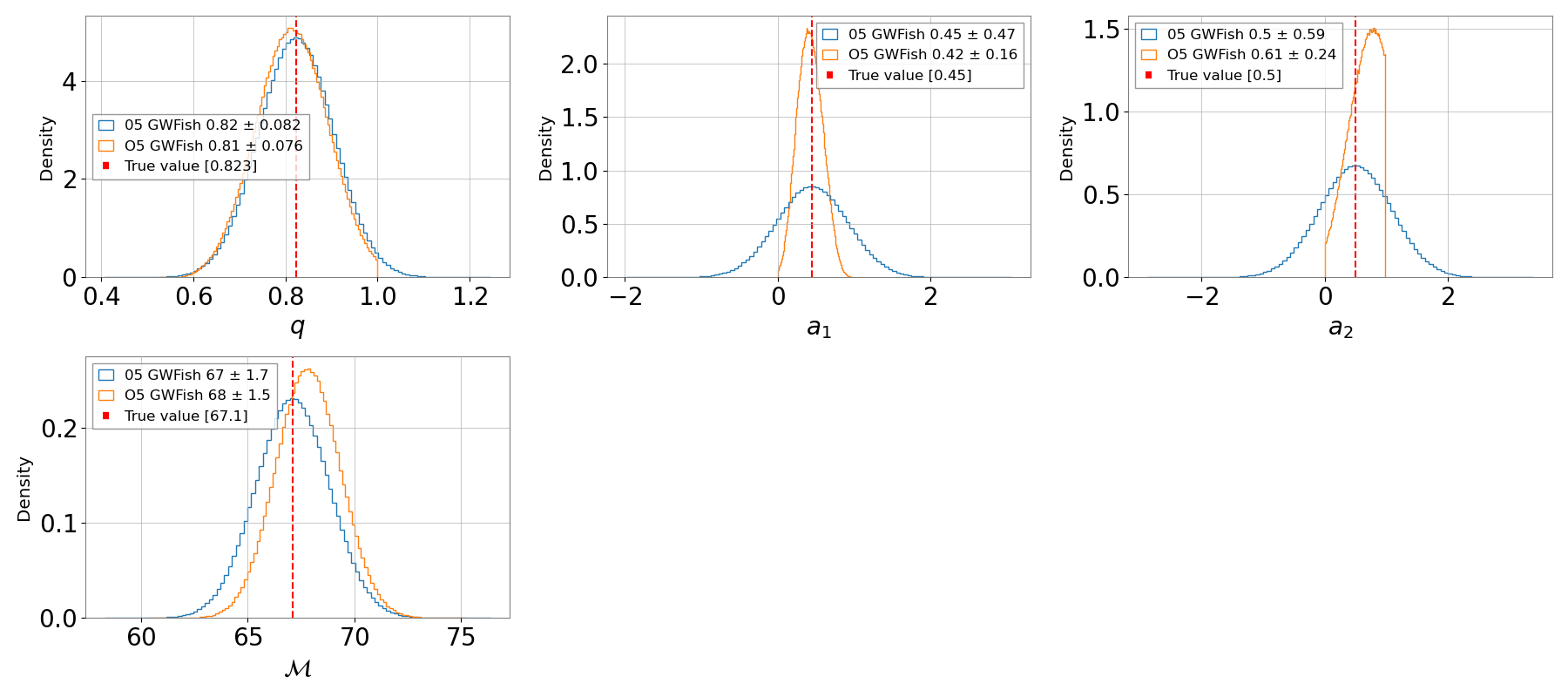 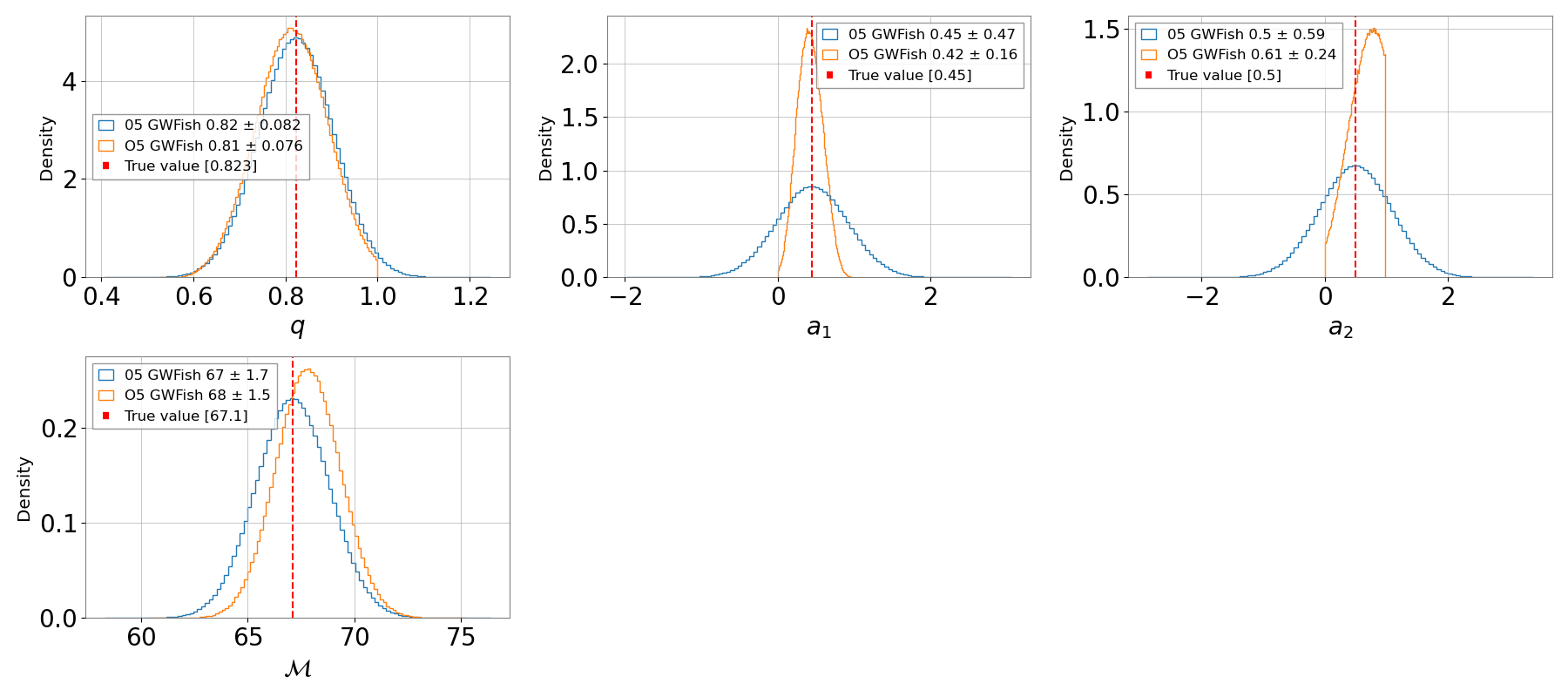 6
Example Showing Process of Comparions
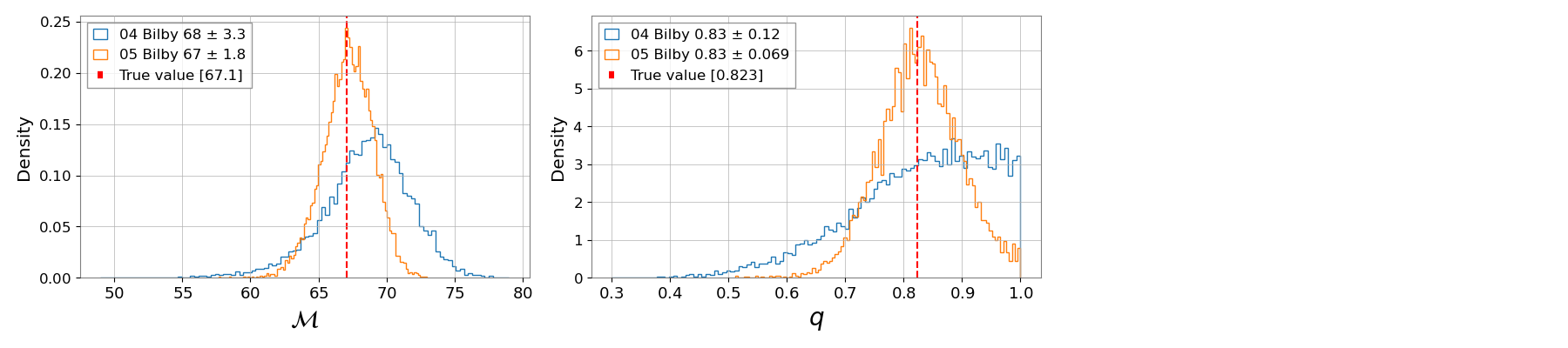 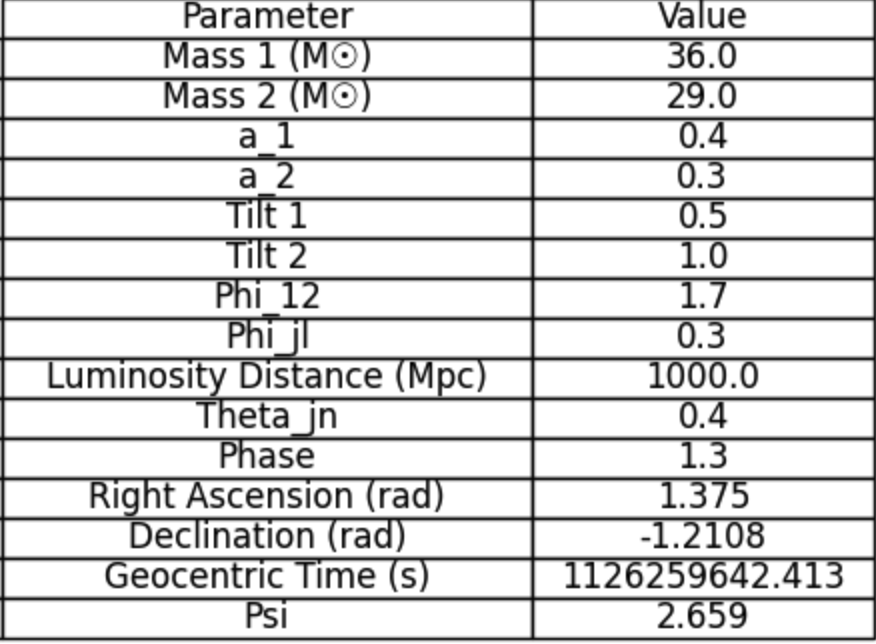 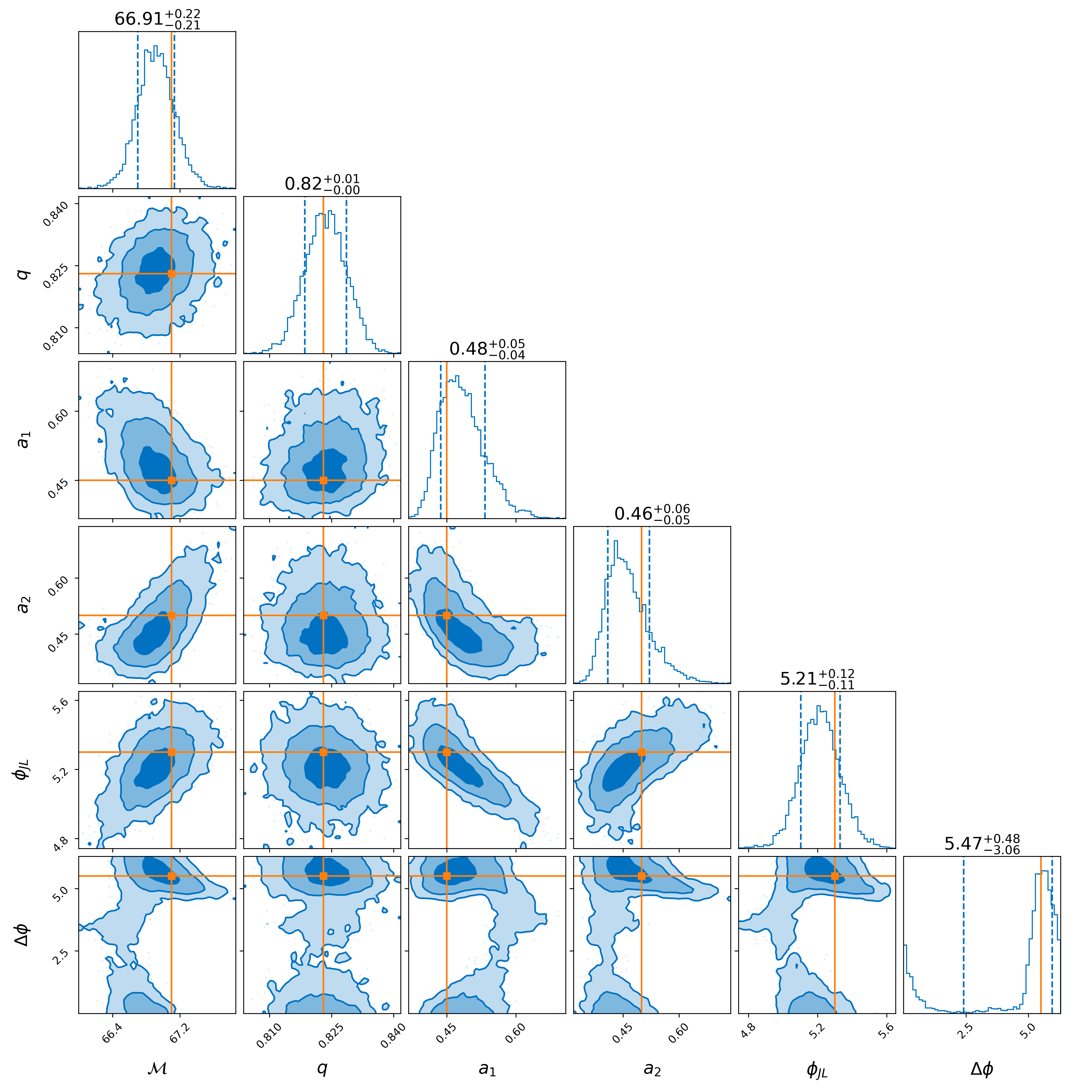 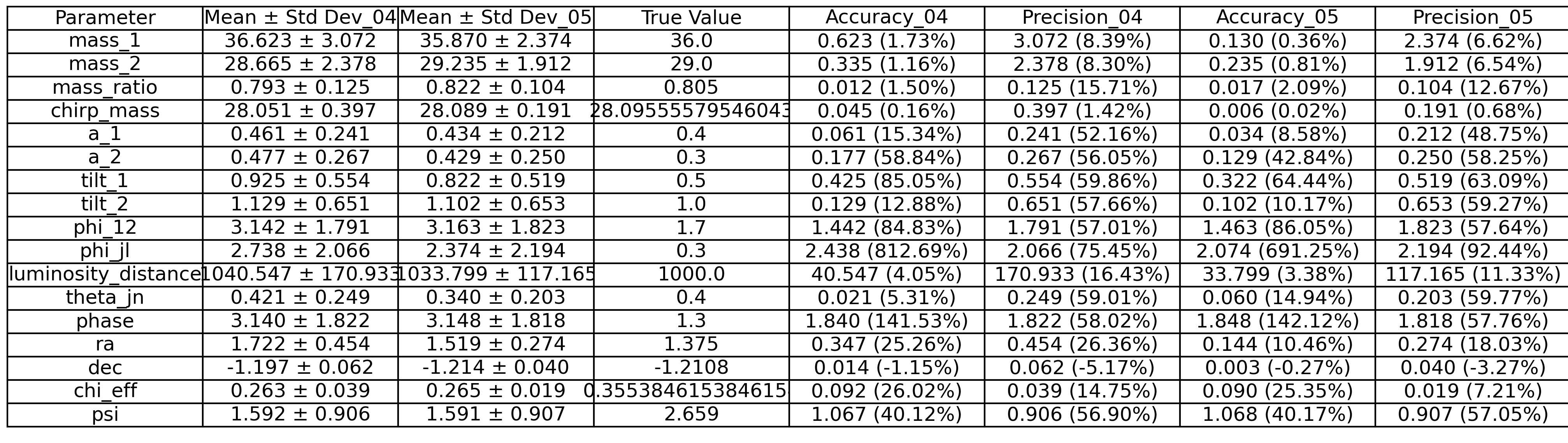 7
Injections For preliminary test
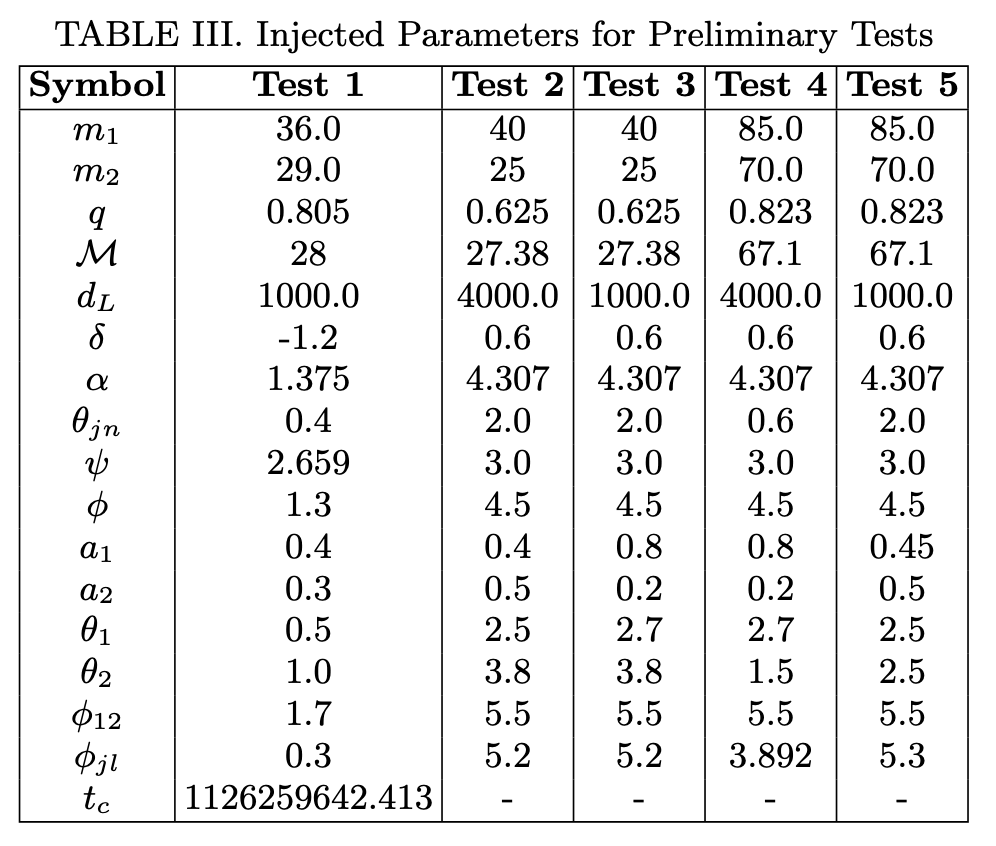 I choose a spectrum of events for my preliminary test, firstly I had to choose test that wouldn’t result in high SNRS in bilby 
I wanted  to see how well IMRPhenomXPHM  break decencies in the posteriors therefore I chose injections that should and shouldn’t have a degeneracies to see the difference  
I also chose events with various chirp masses and spin alignments because I wanted to see the effect changing this parameters have on the overall distribution.
8
GWFish Results
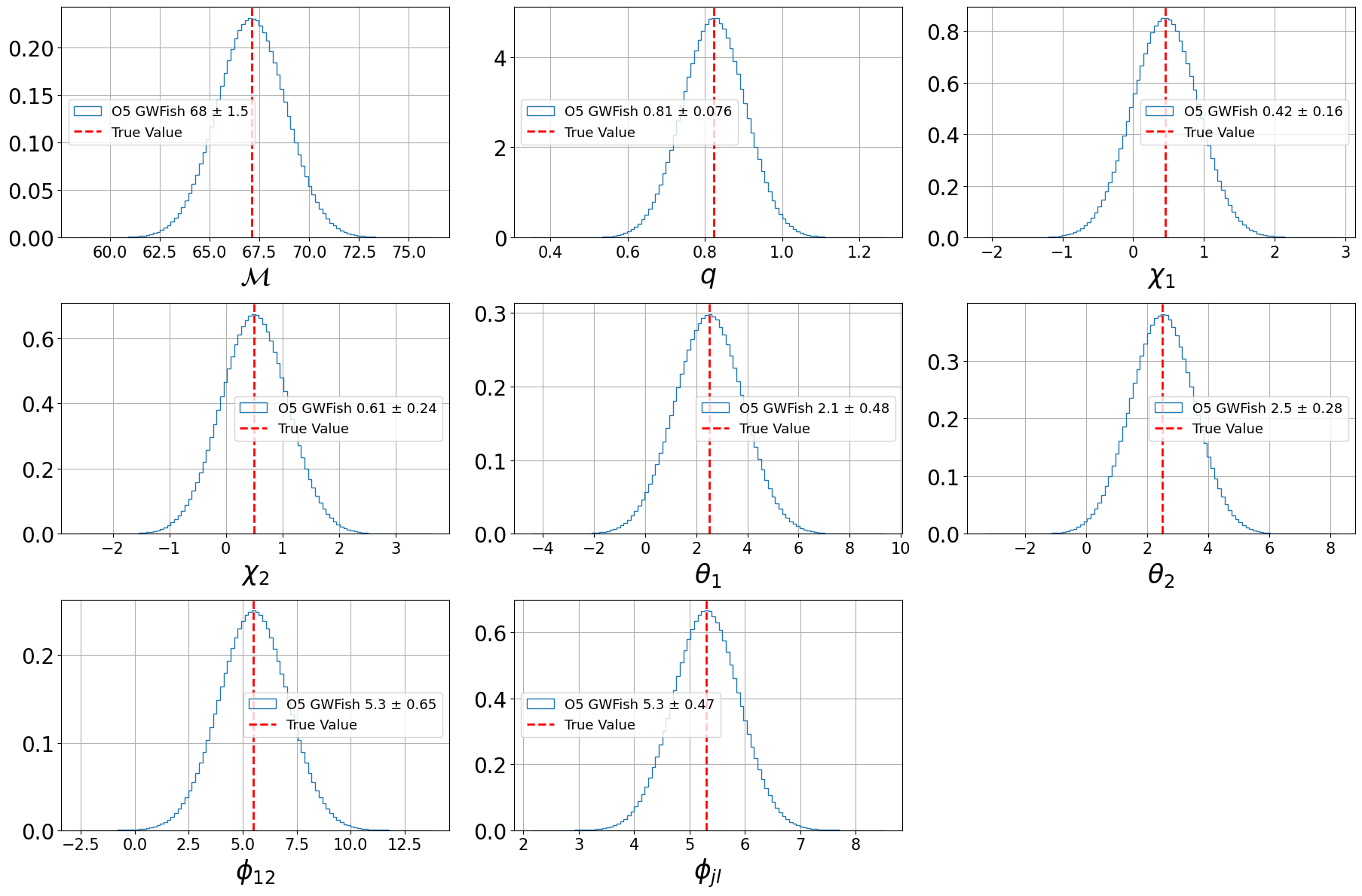 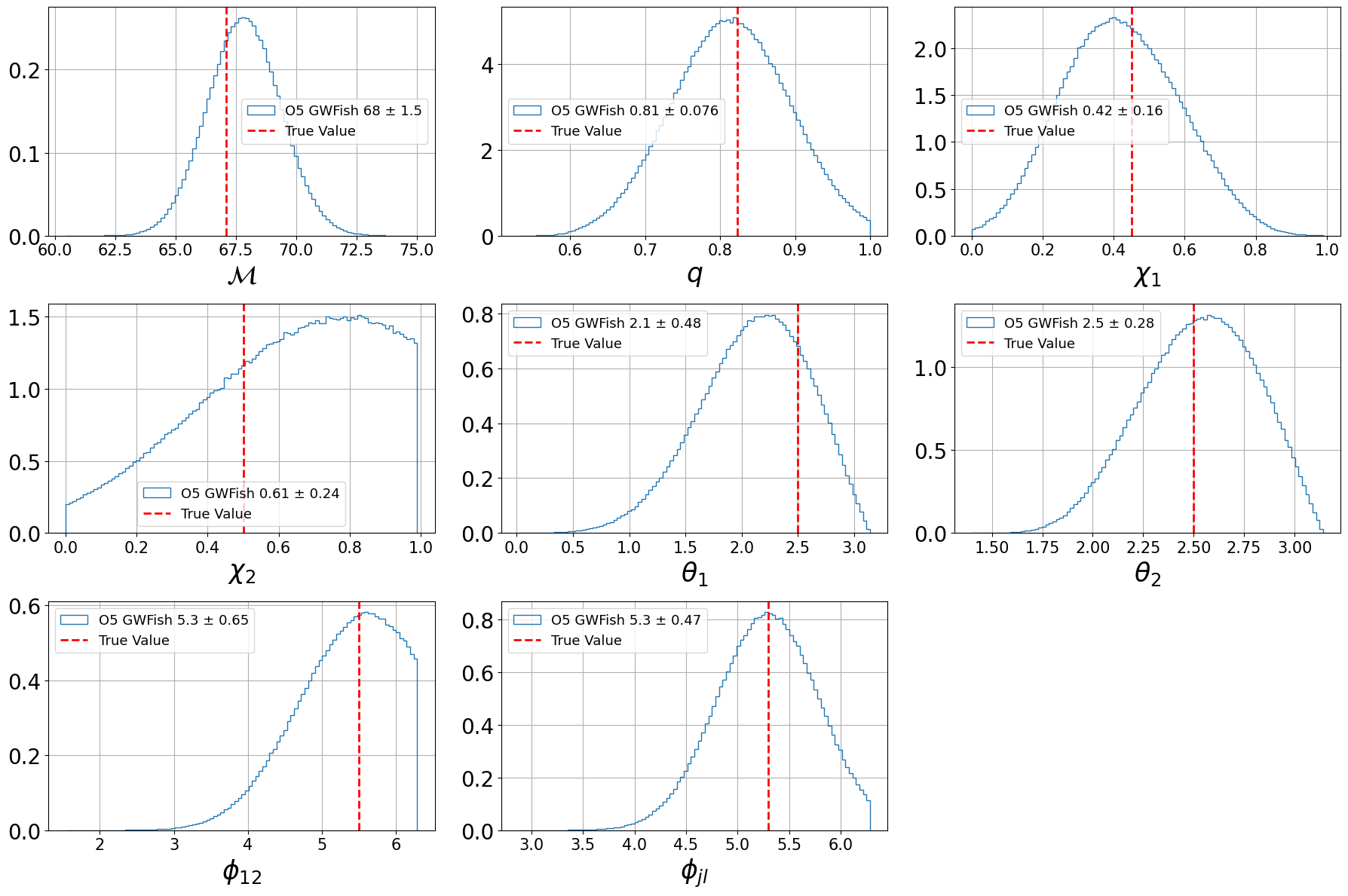 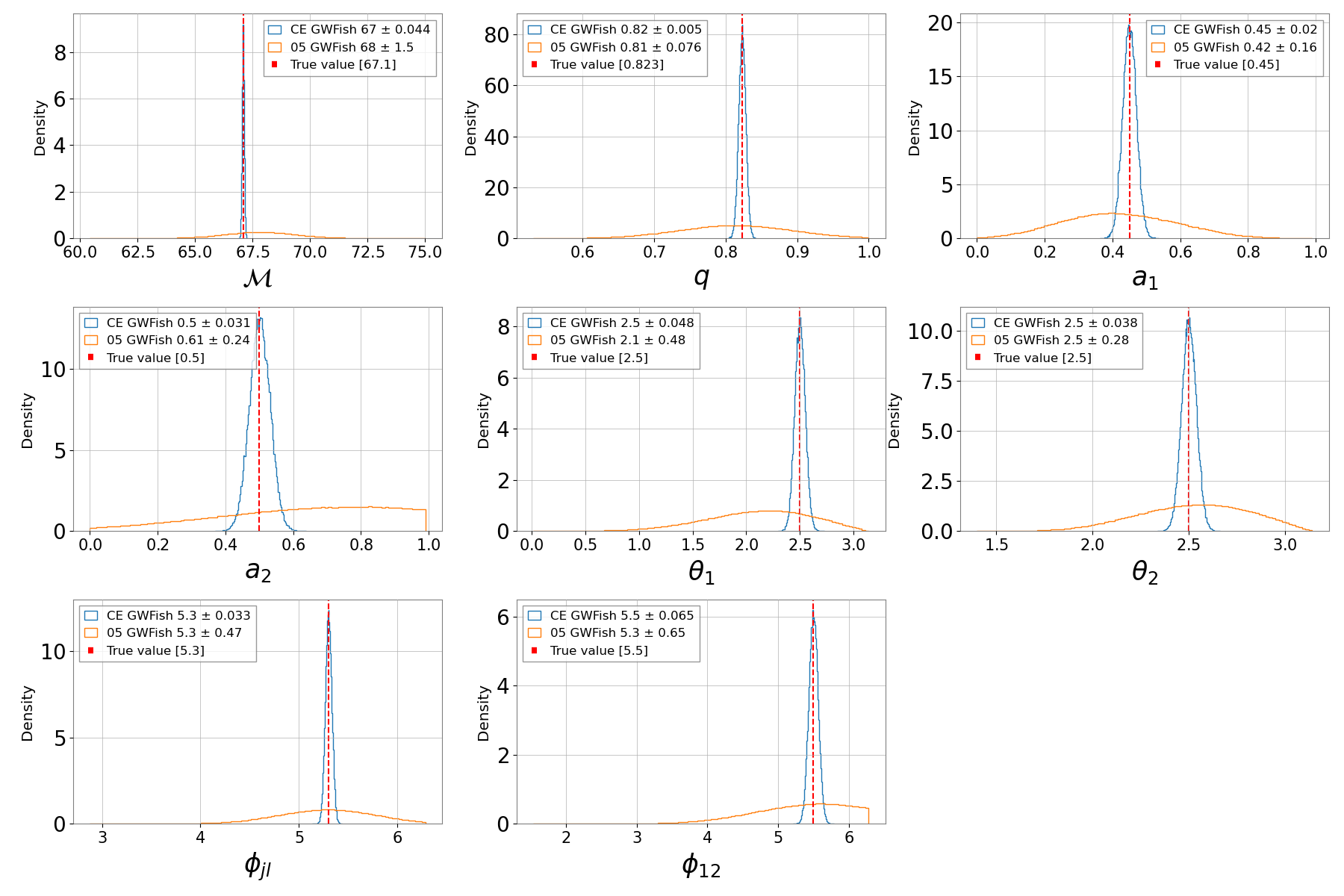 Visual Comparison
GWFish has some struggles constructing Gaussian  shaped distributions for LIGO PE after incorporating priors
These are not an issue though when using CE, and we see much more constrained posteriors
9
Bilby Results
Visual Comparison
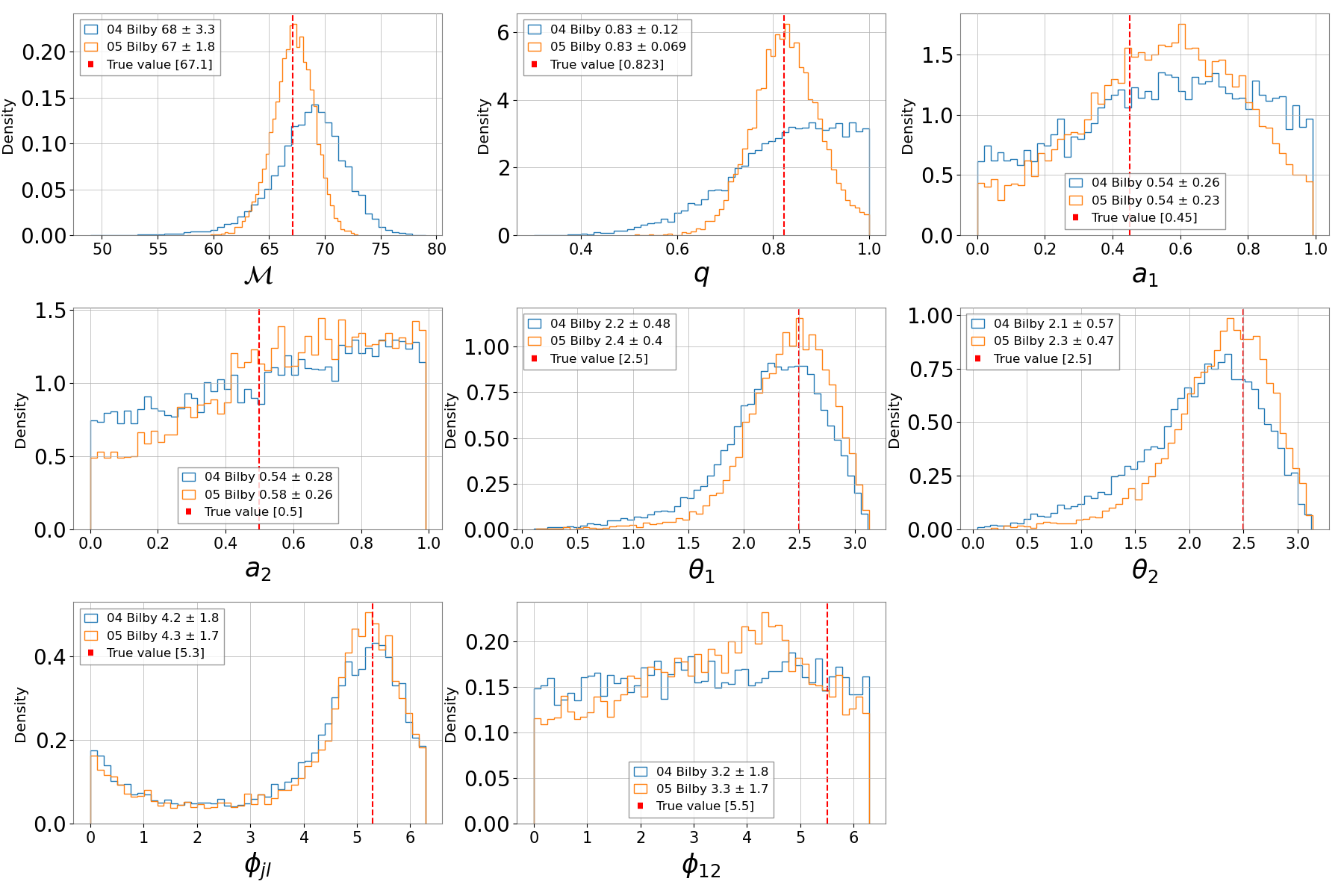 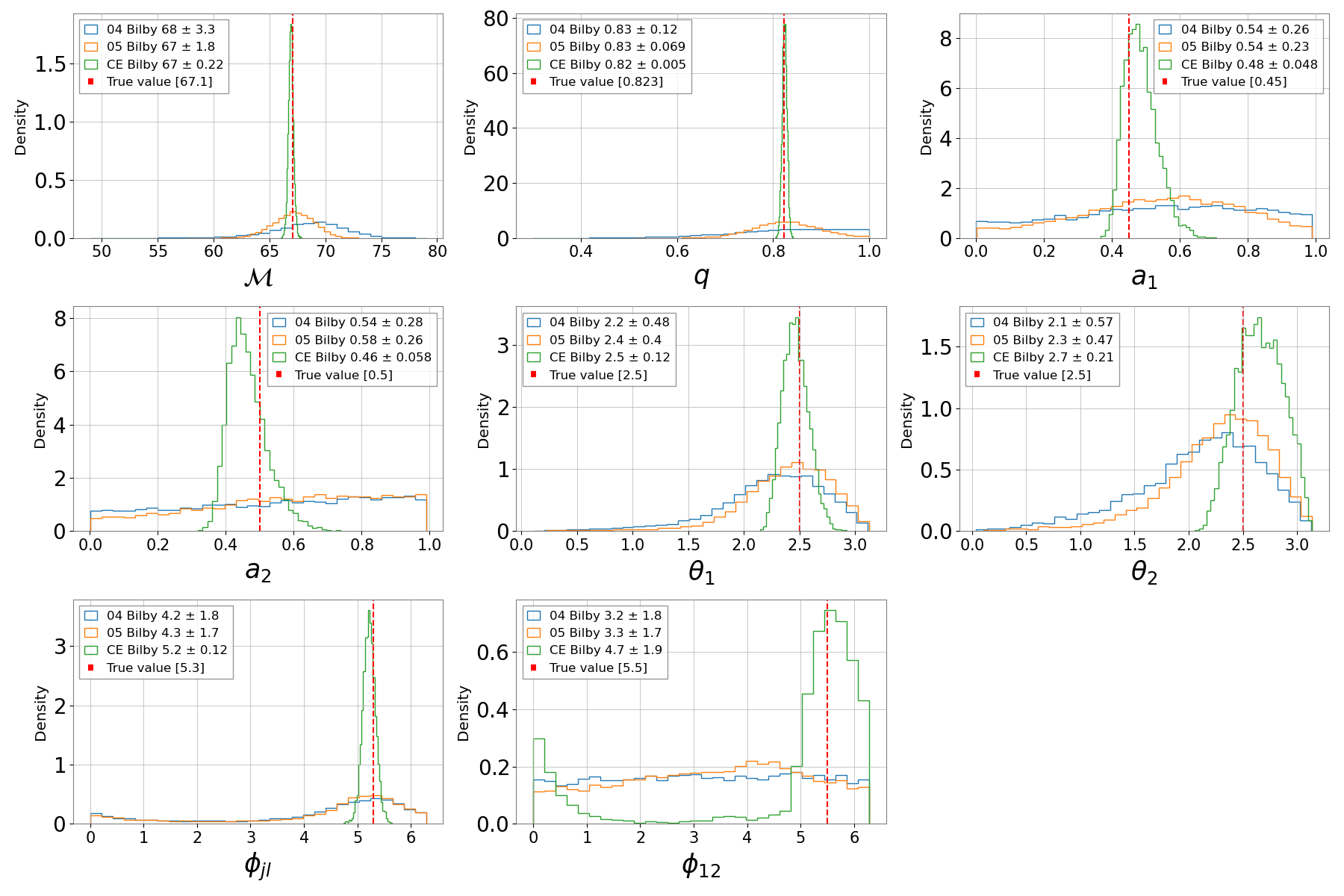 10
Bilby and GWFish Comparisons
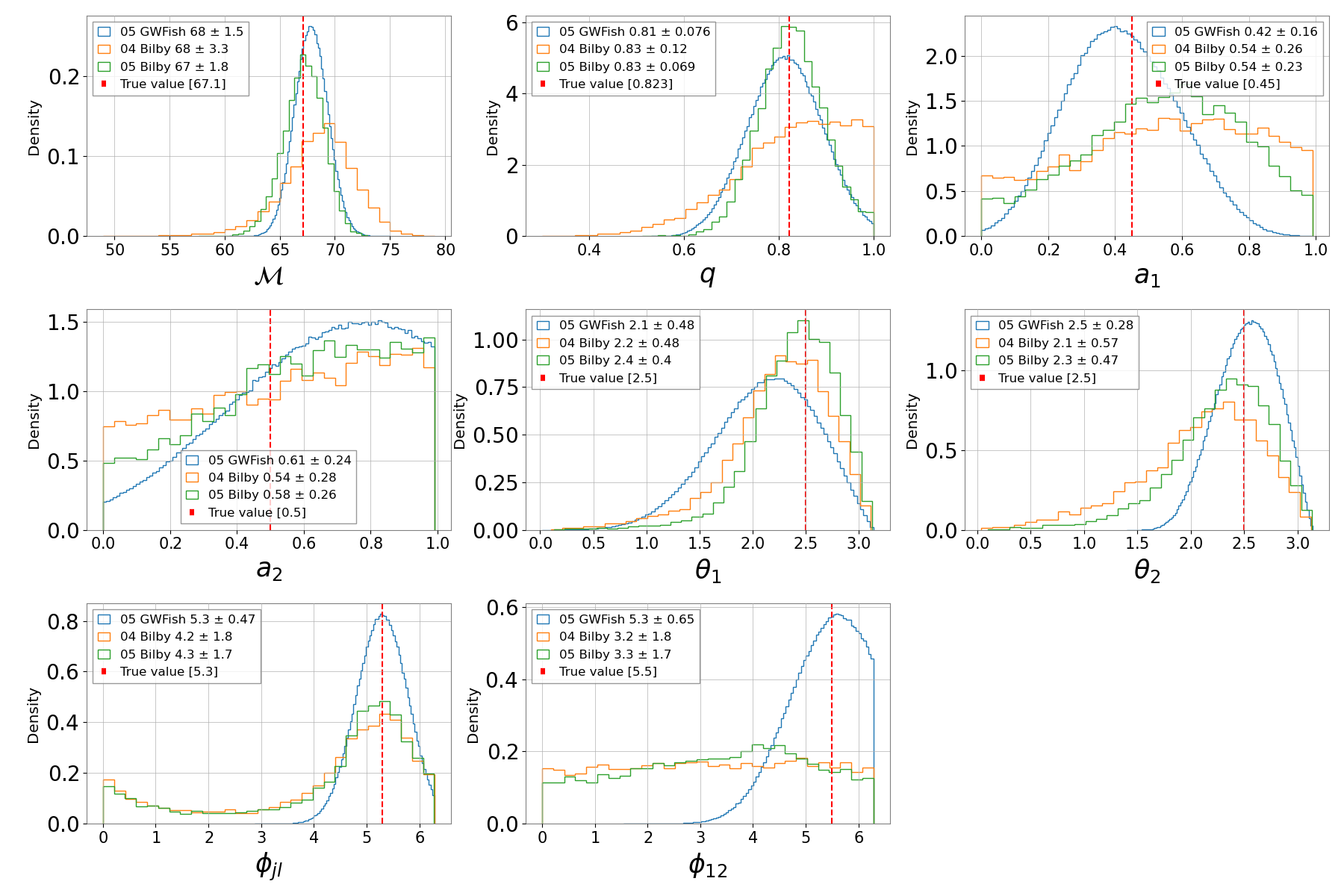 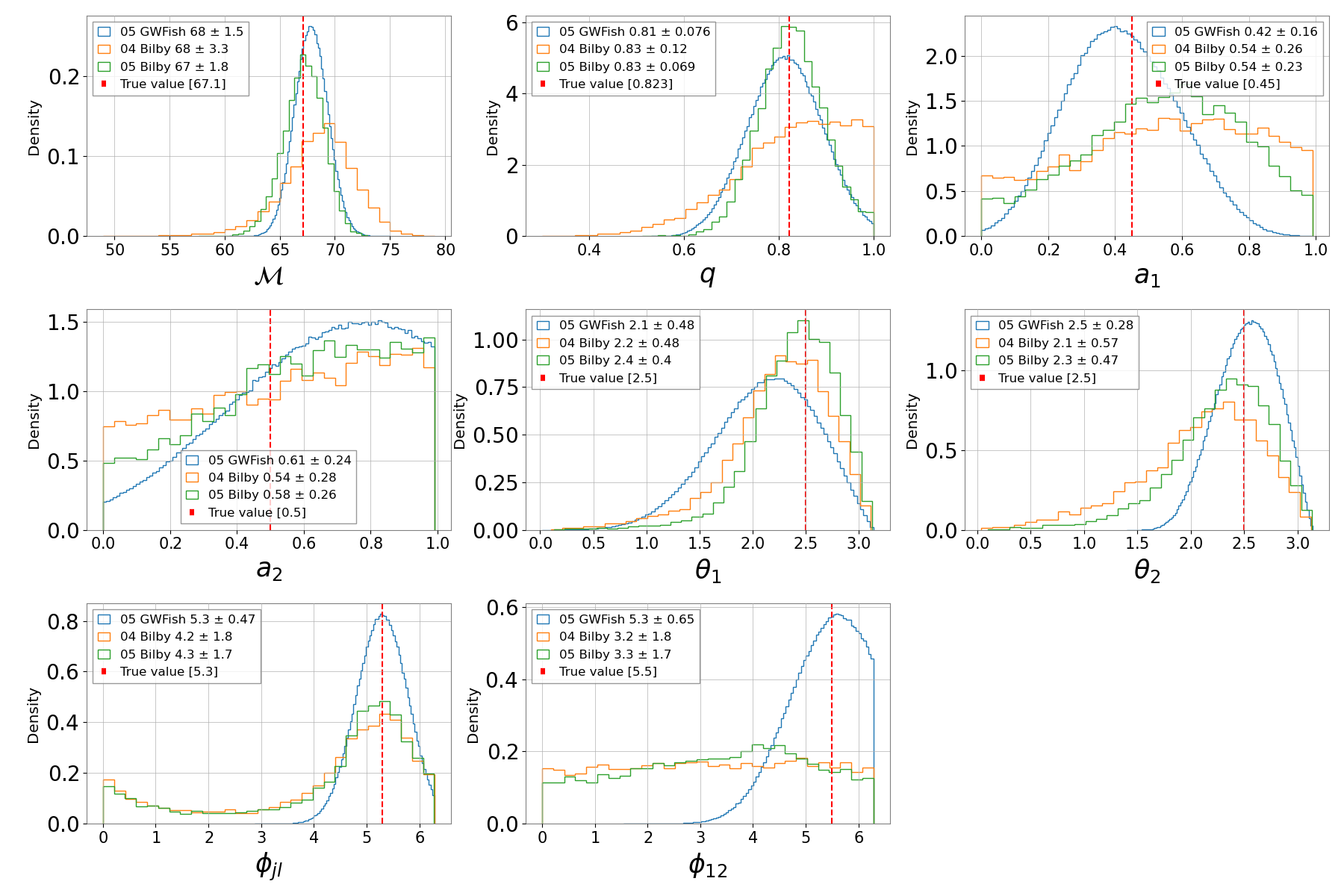 11
Bilby and GWFish Comparisons
Visual Comparison
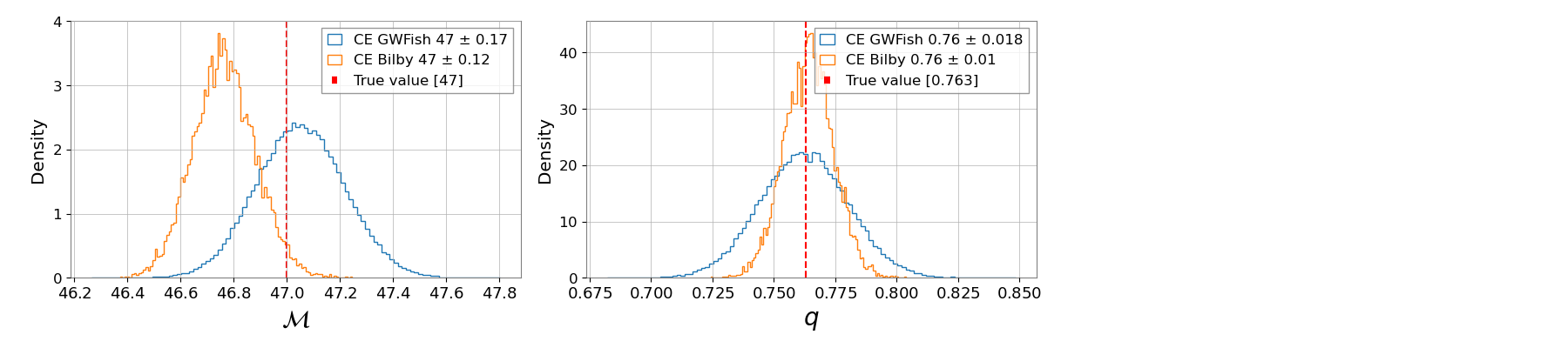 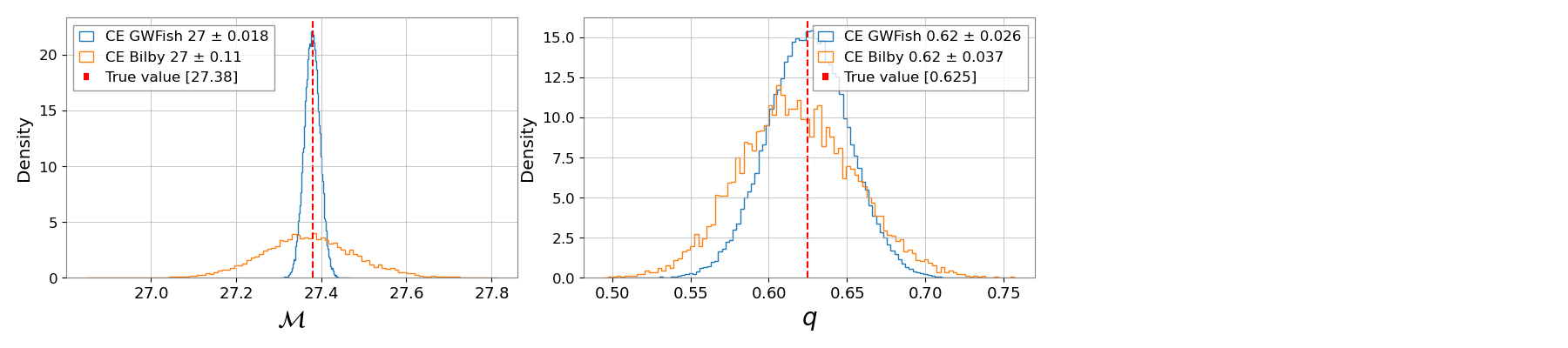 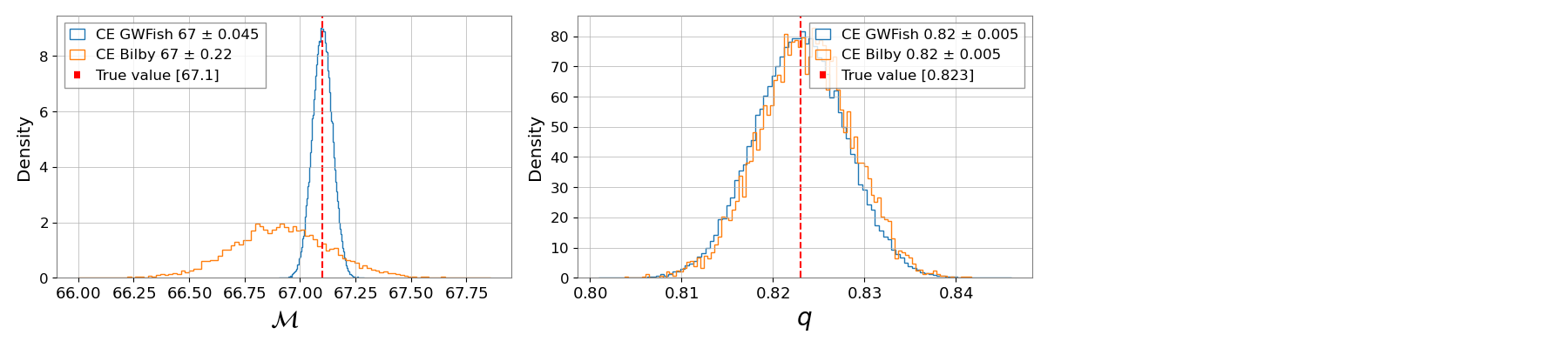 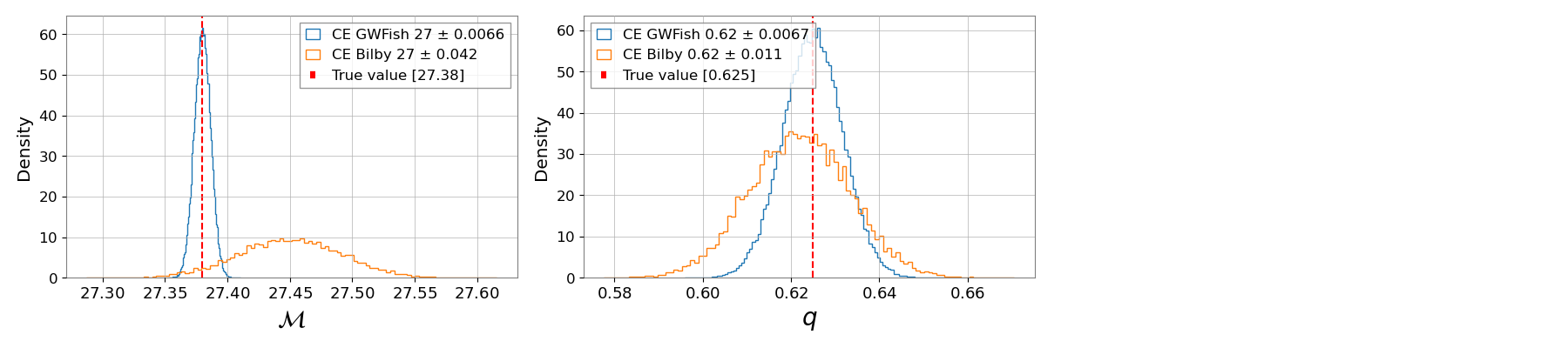 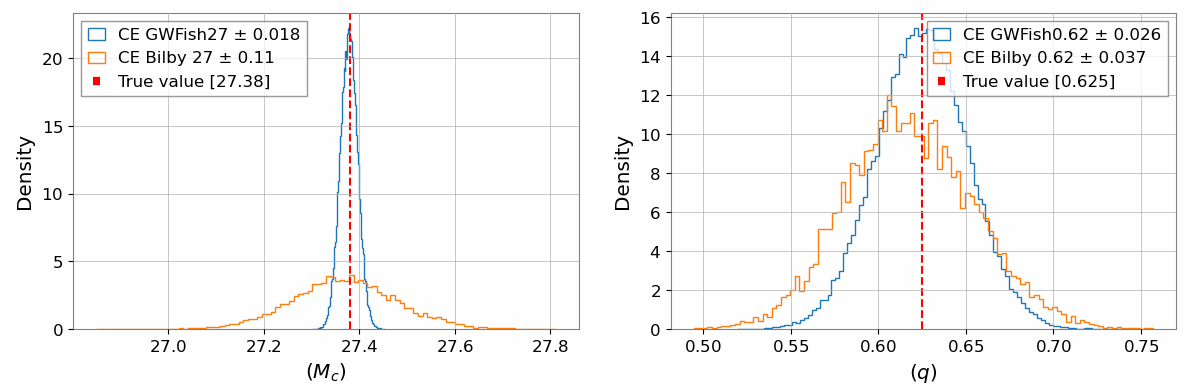 The Gaussian posterior trend shown in 05 observations continues in CE for all test injections
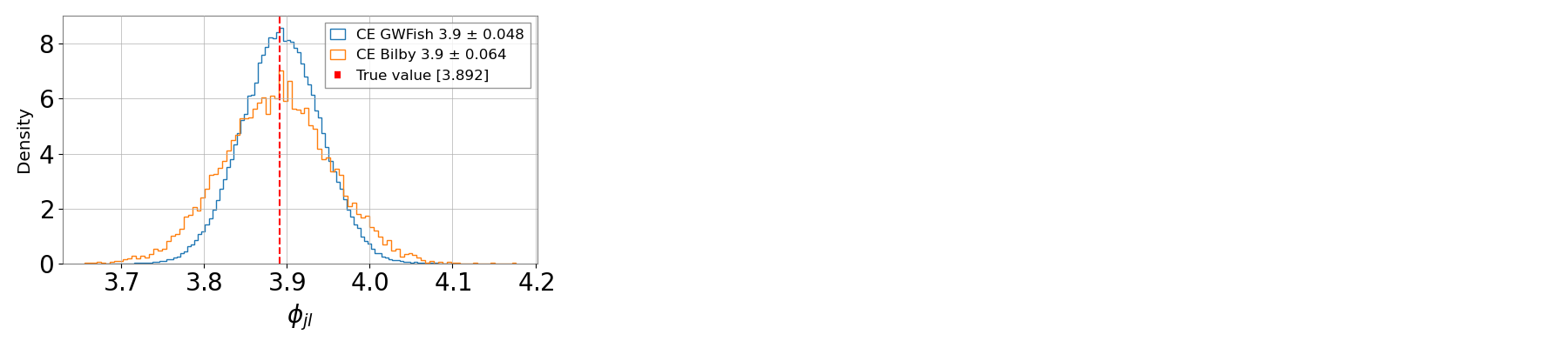 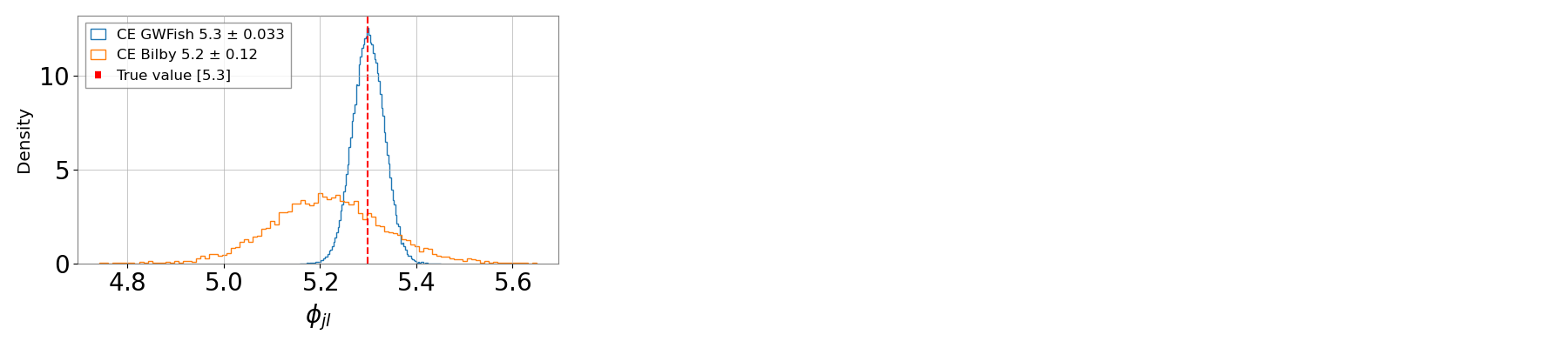 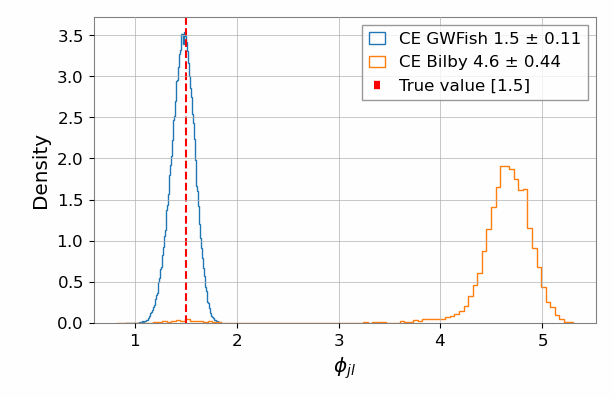 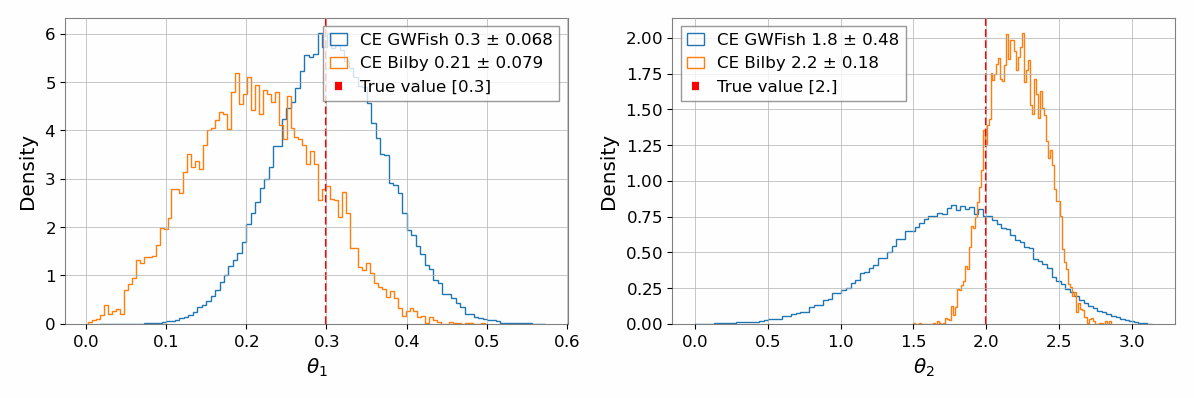 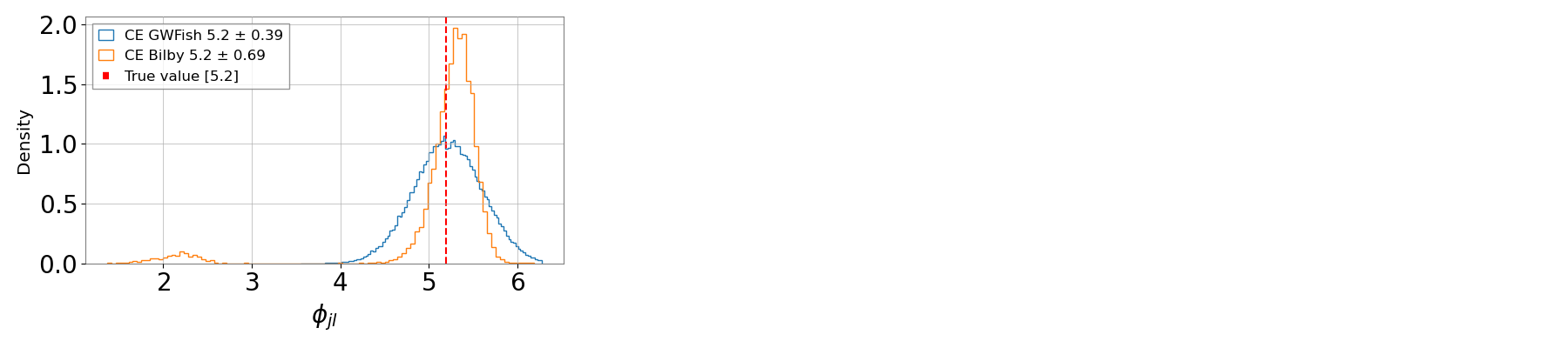 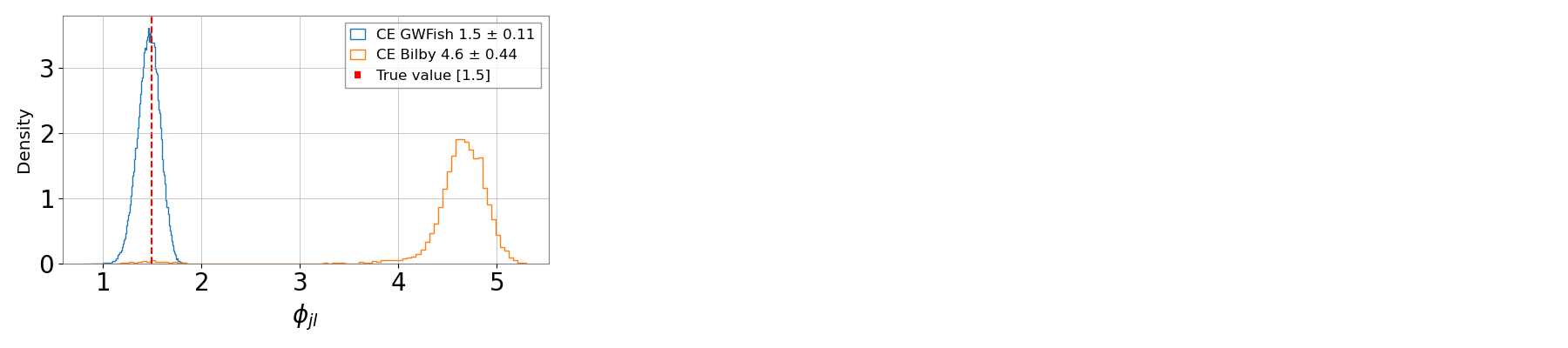 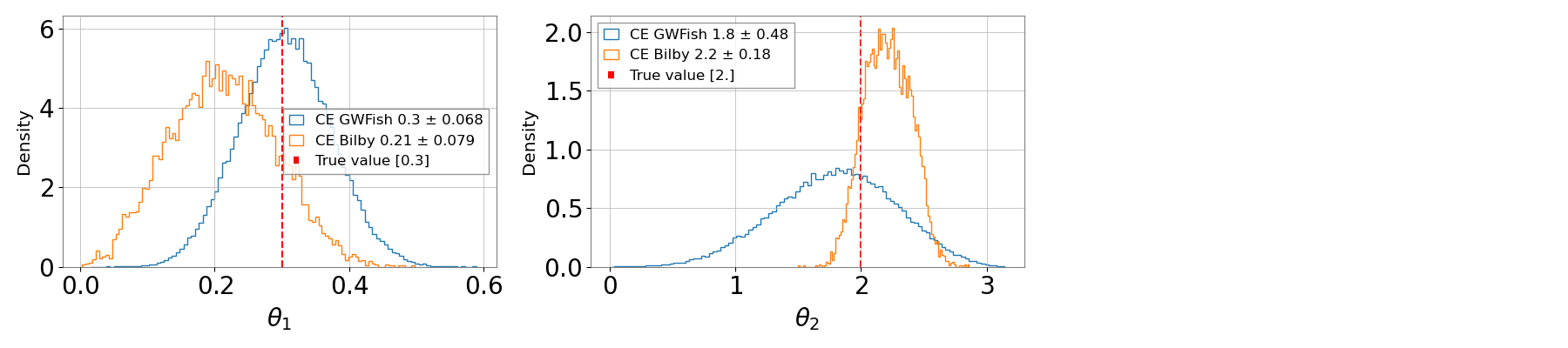 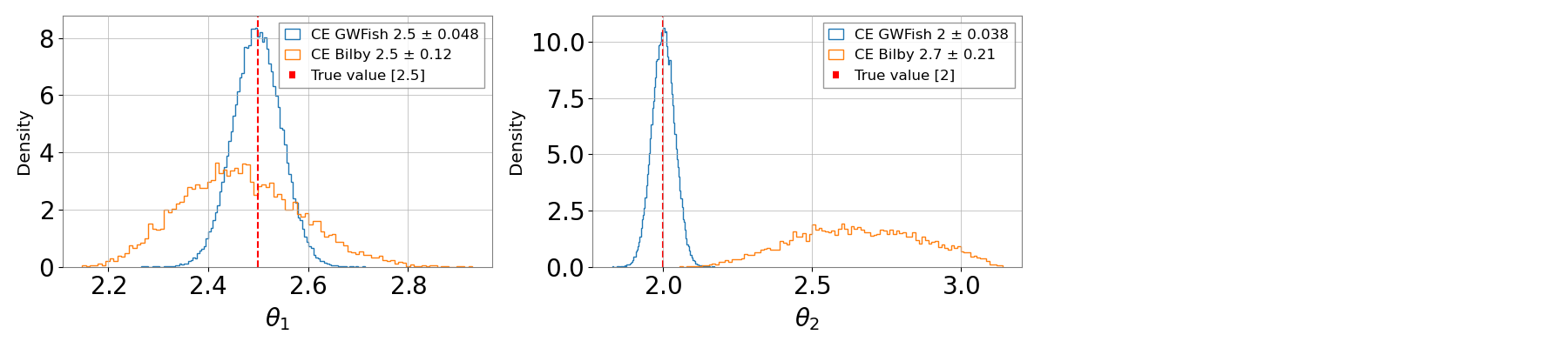 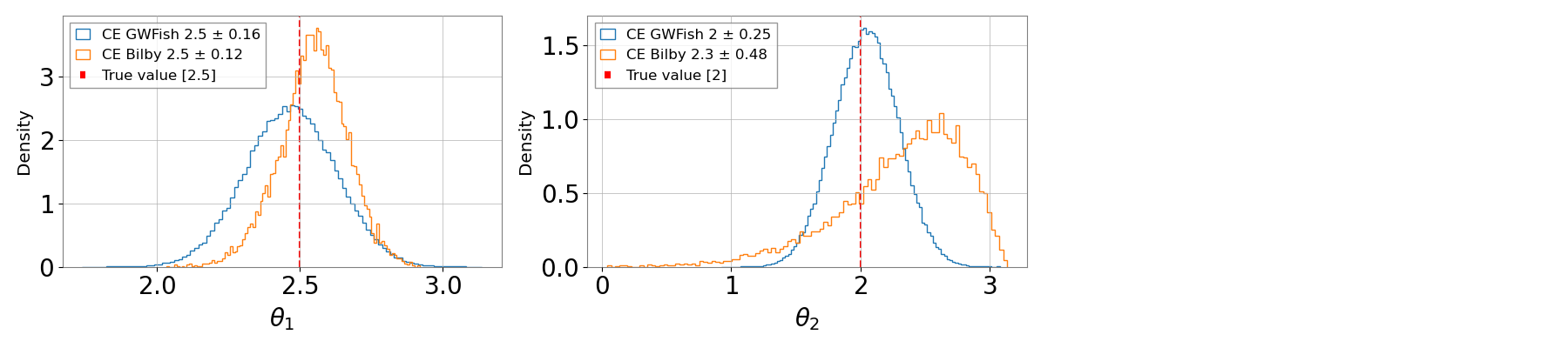 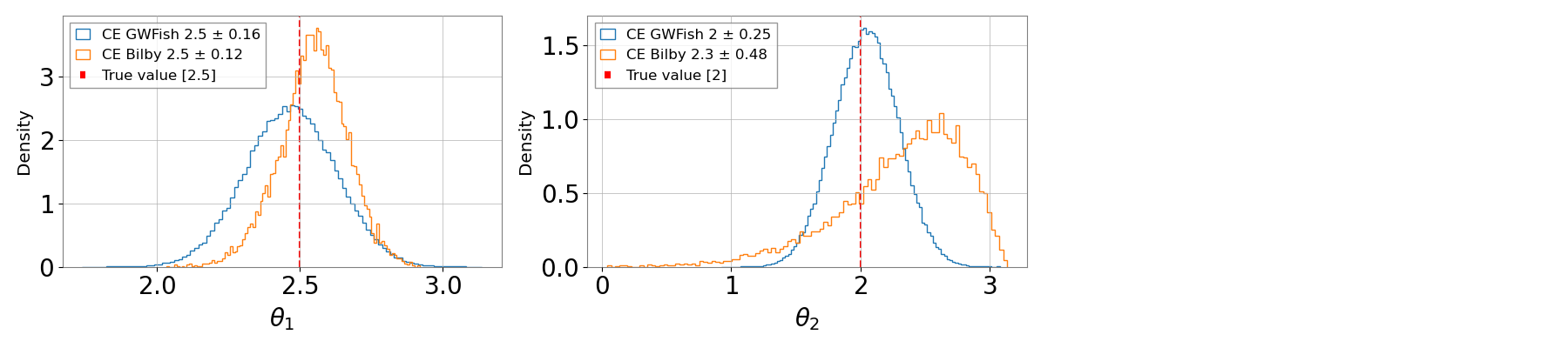 12
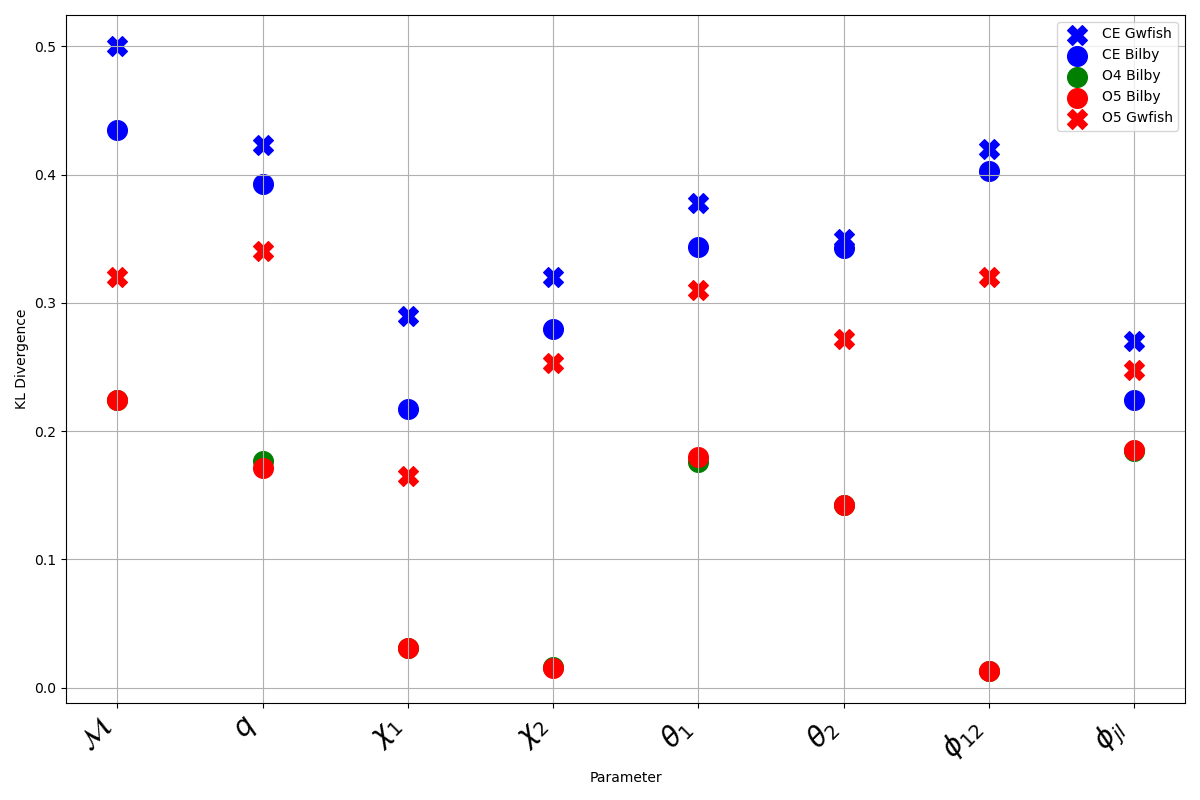 KL Divergence Test  For CE,O4,and O5
We use a KL divergence test to compare how much constructed distributions deviate from their prior distributions
High KL divergence indicates   Gaussian highly informative posteriors
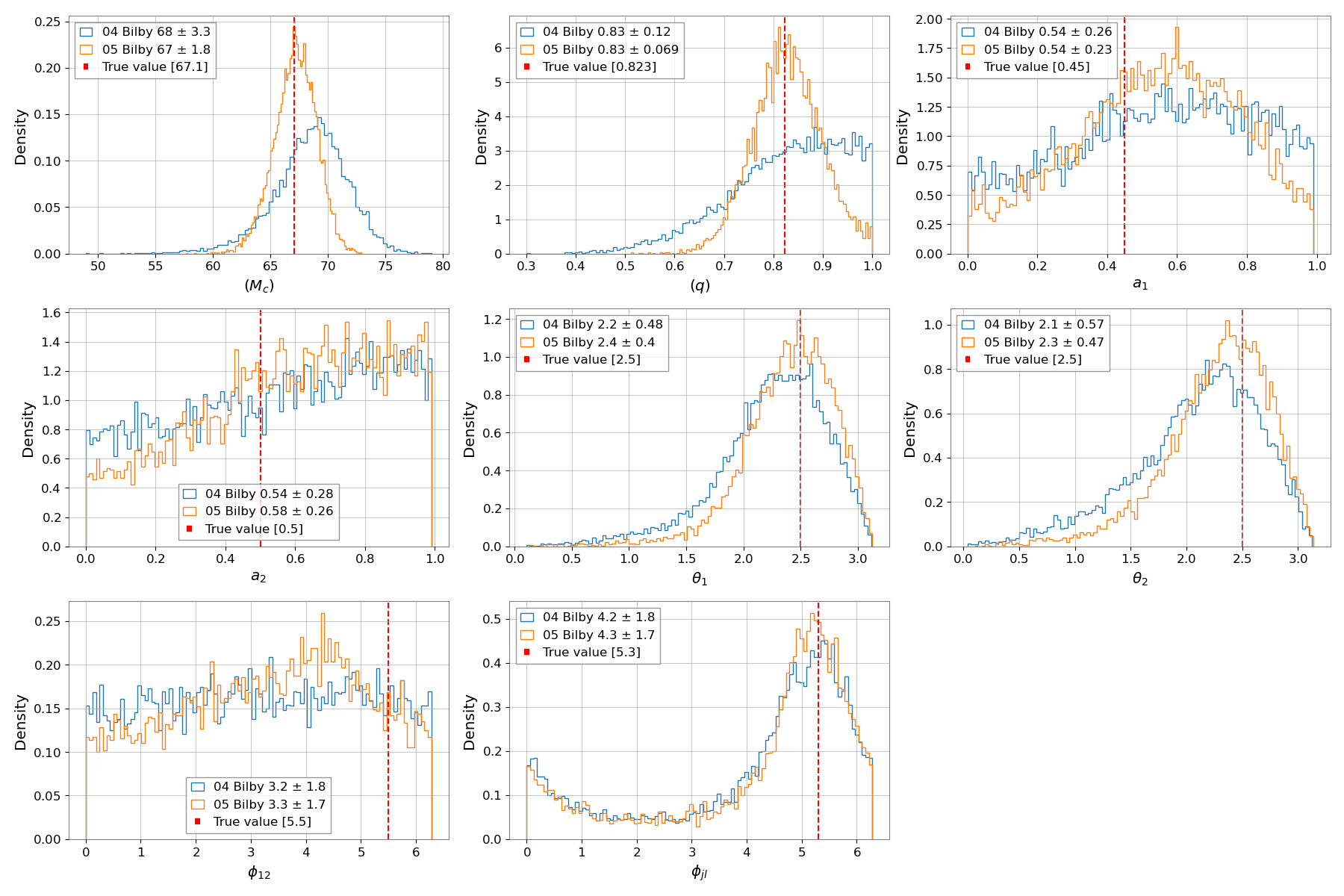 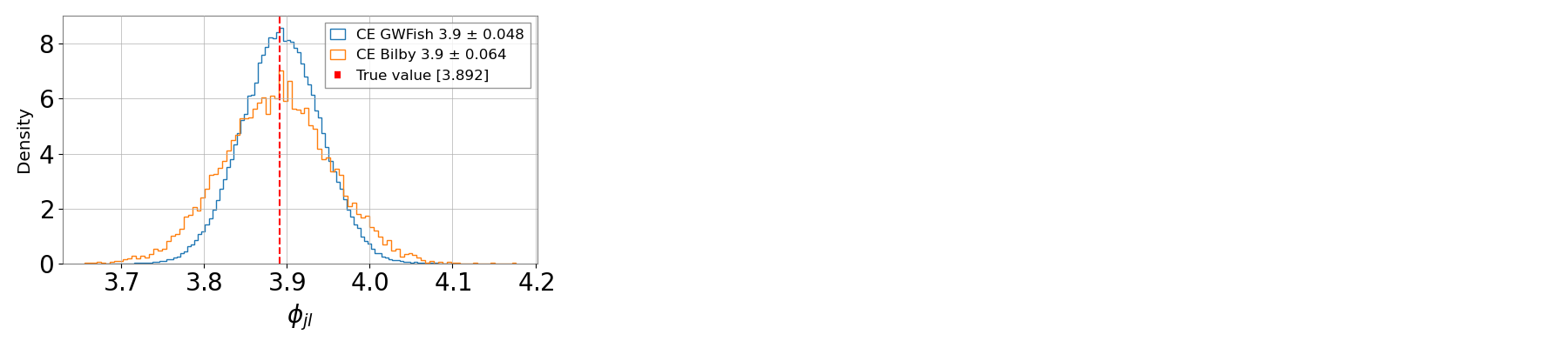 Low KL divergence indicates less Gaussian less informative posteriors
13
Speed Comparisons
GWFish
Bilby
Time to construct posteriors
Time to construct posteriors
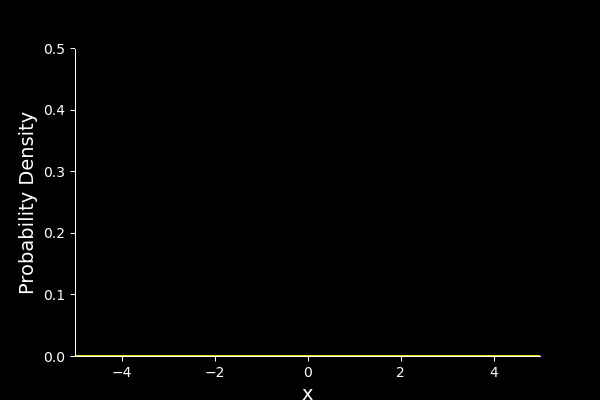 LIGO 6-8 hours
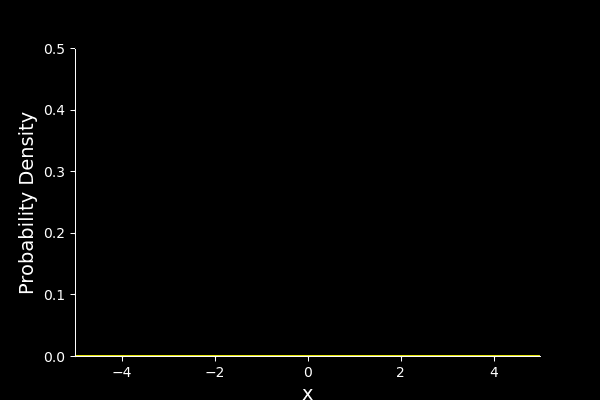 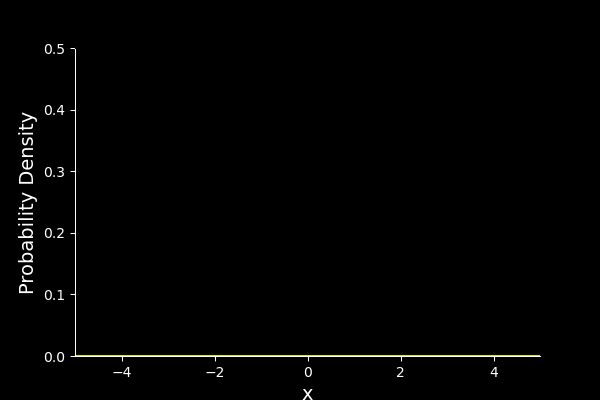 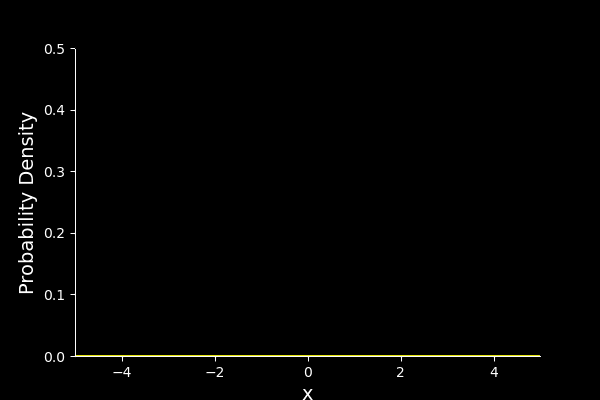 CE 24+ hours
14
Conclusions
15
Future Work
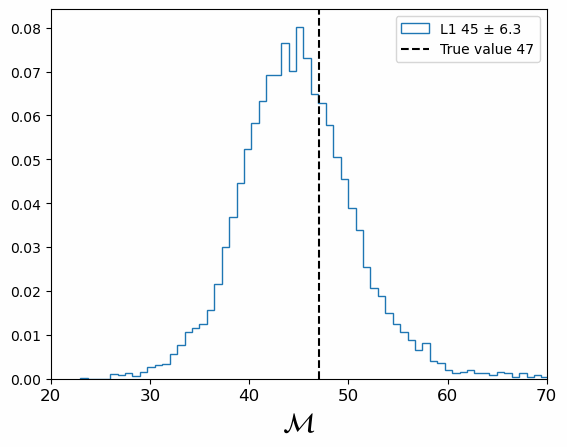 16
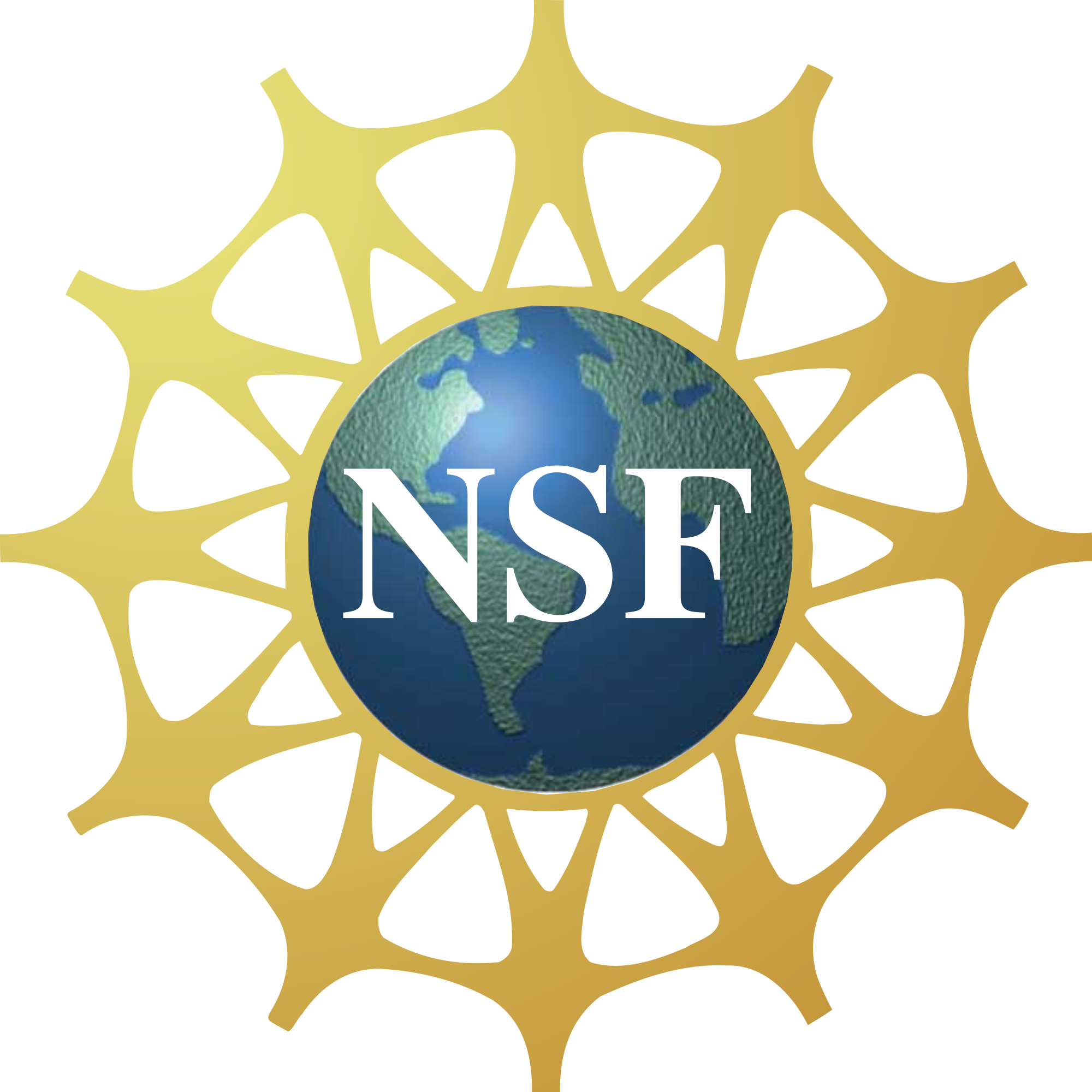 17
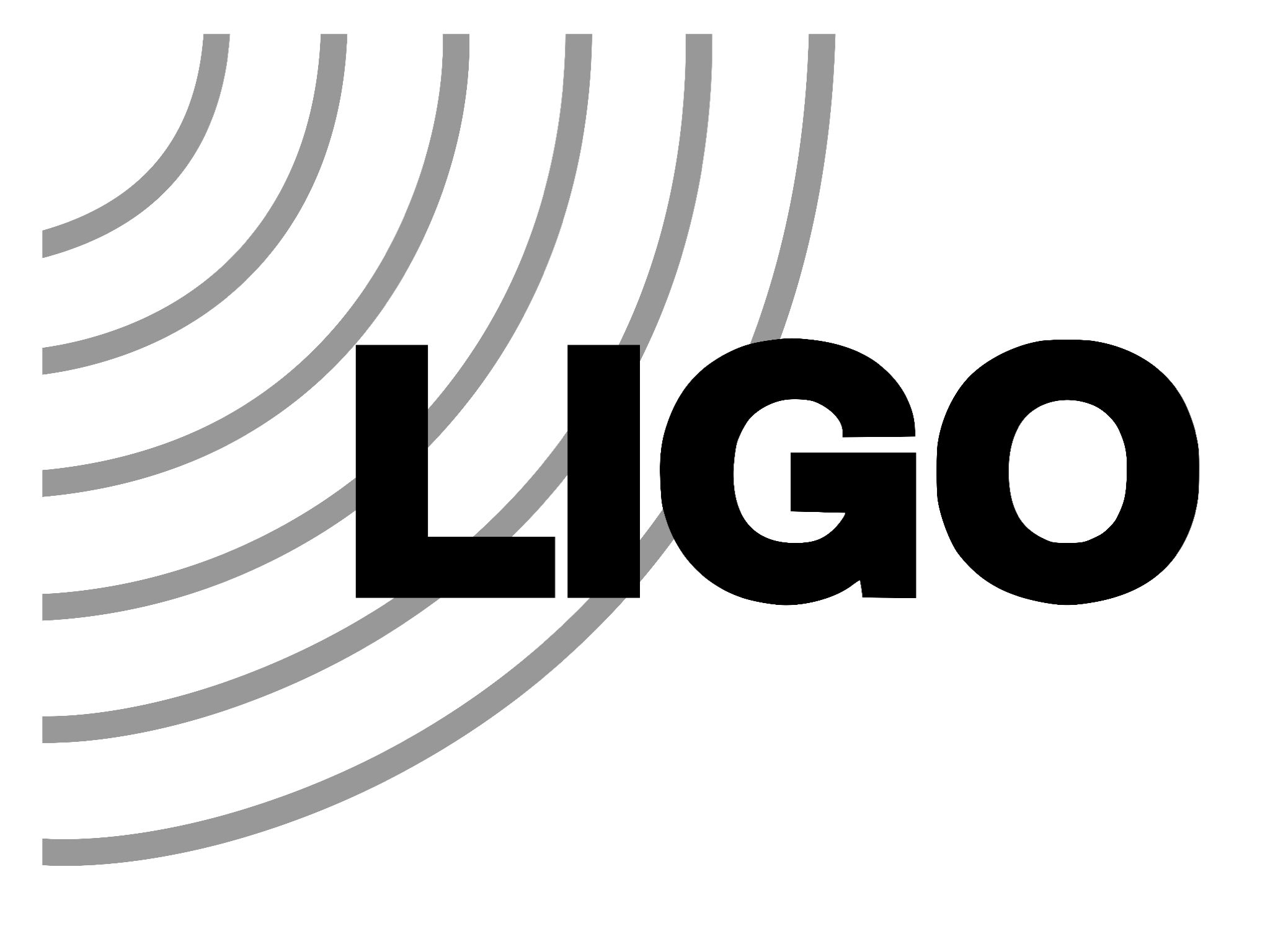 Acknowledgments
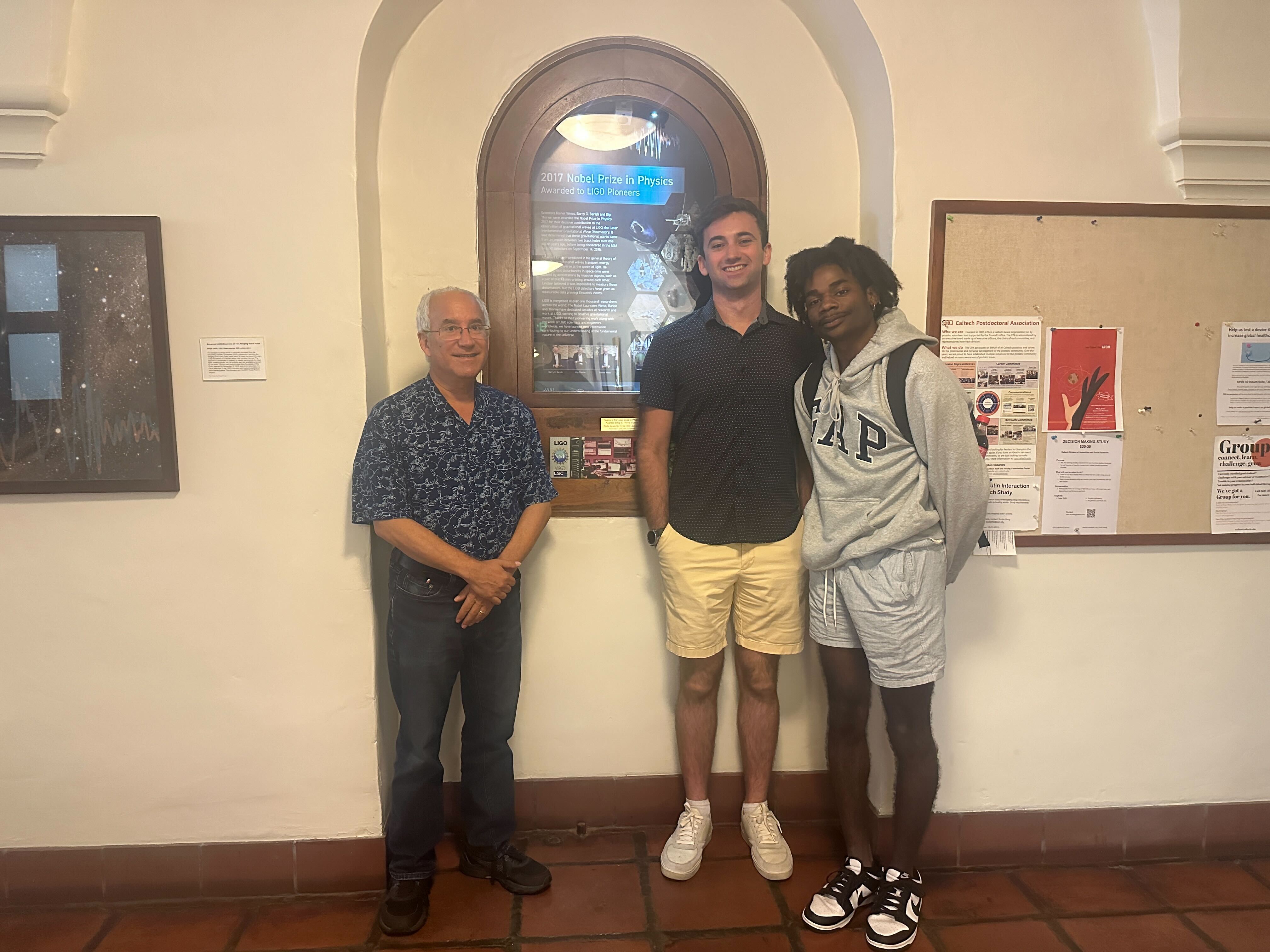 National Science Foundation LIGO Laboratory 
Caltech SFP
And Special thanks to Alan and Jacob for being amazing mentors
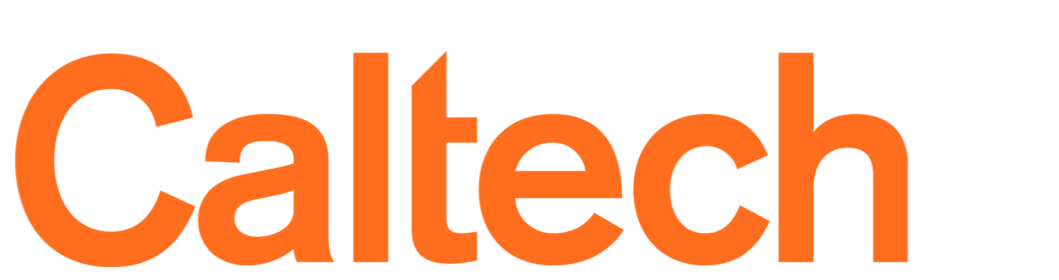 18
GWFish Results
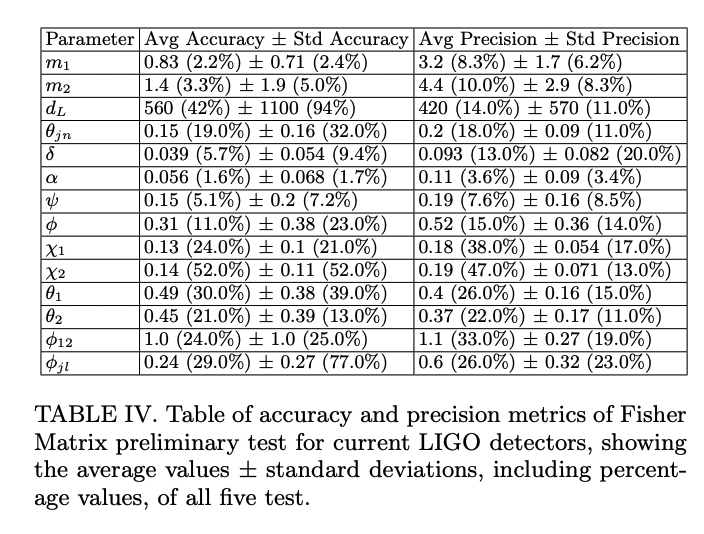 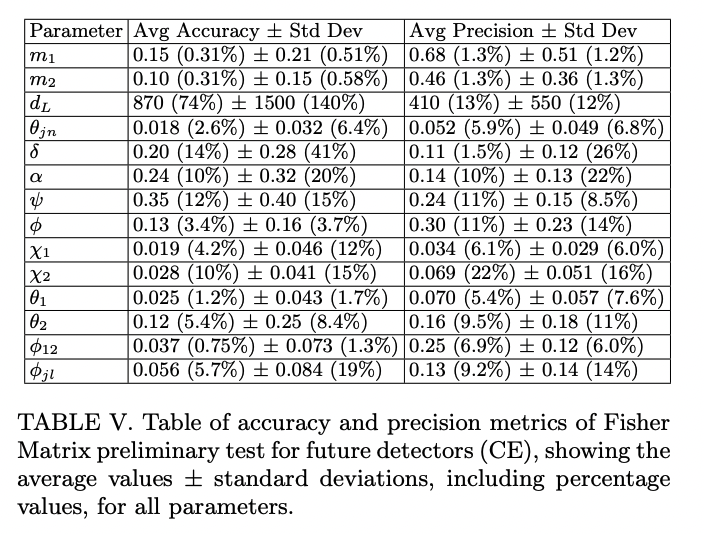 LIGO Results
CE Results